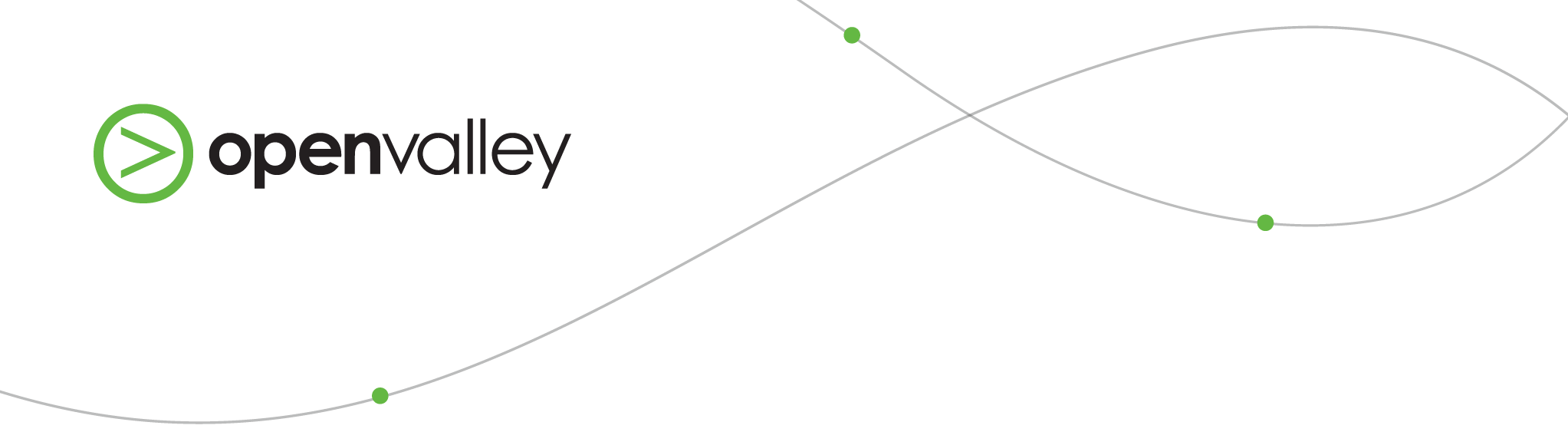 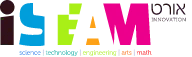 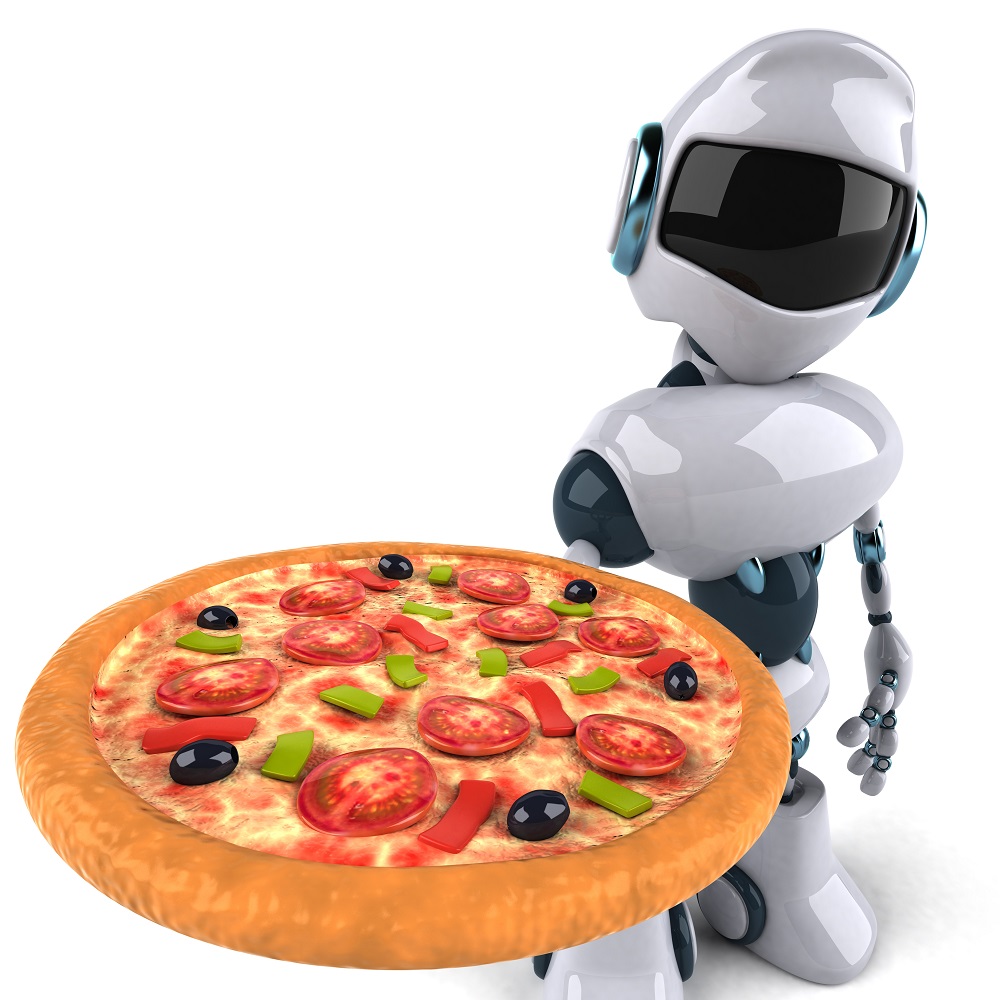 מובילות חדשנות פדגוגיתצאו מהשוק
על קהל יעד וקבלת החלטות מבוססות נתונים
יזמות וחדשנות בעידן של מהפכה טכנולוגית מואצת
Copyright © OpenValley 2023. All Rights Reserved.
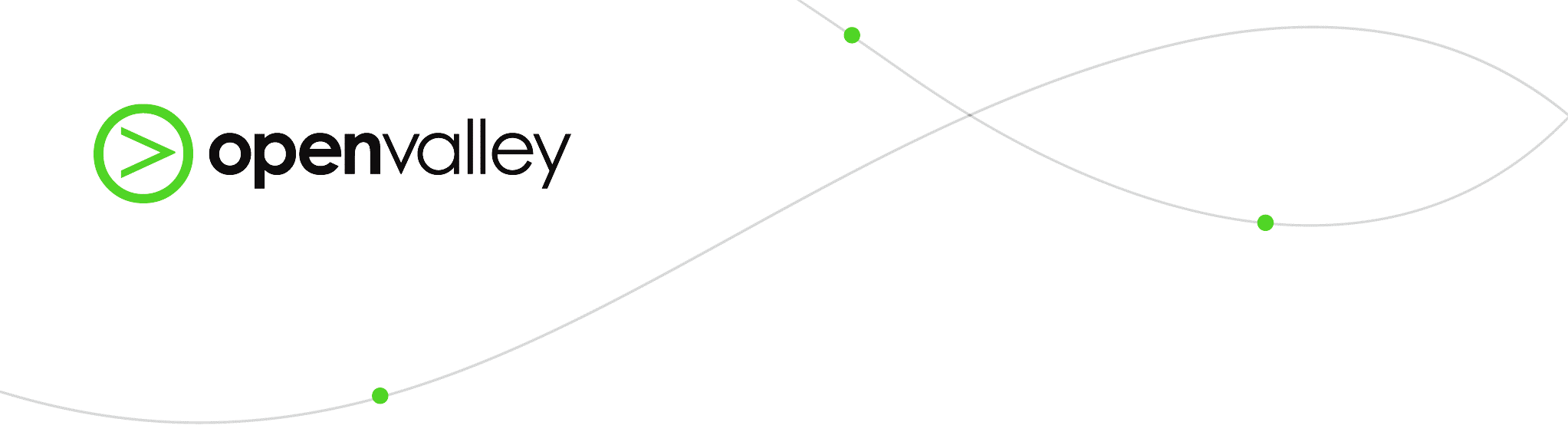 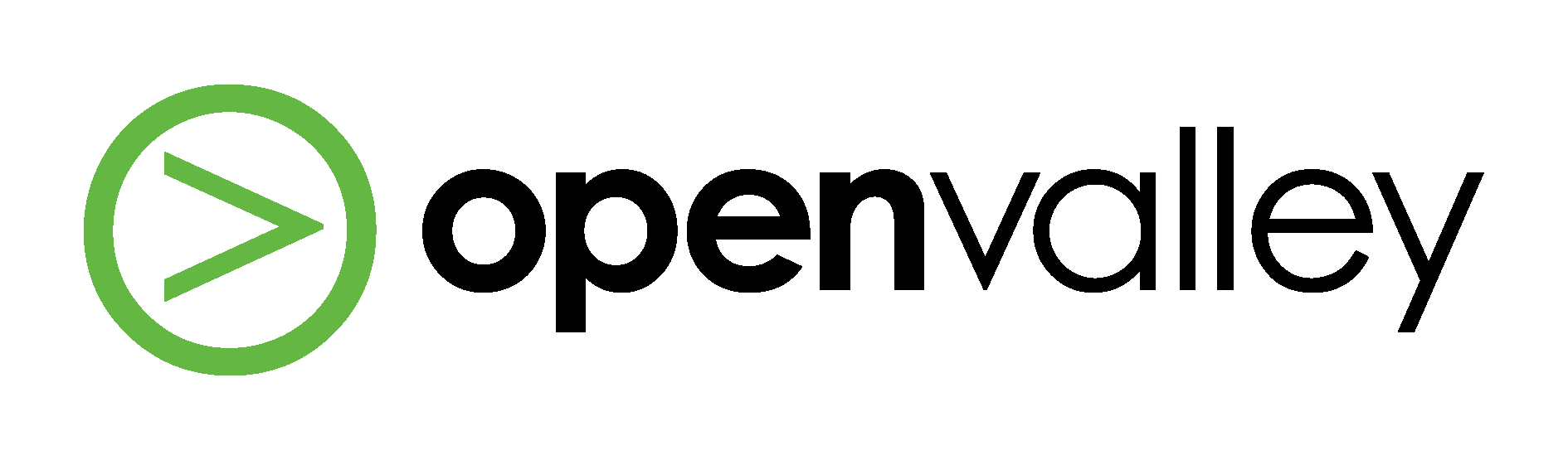 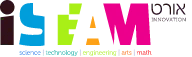 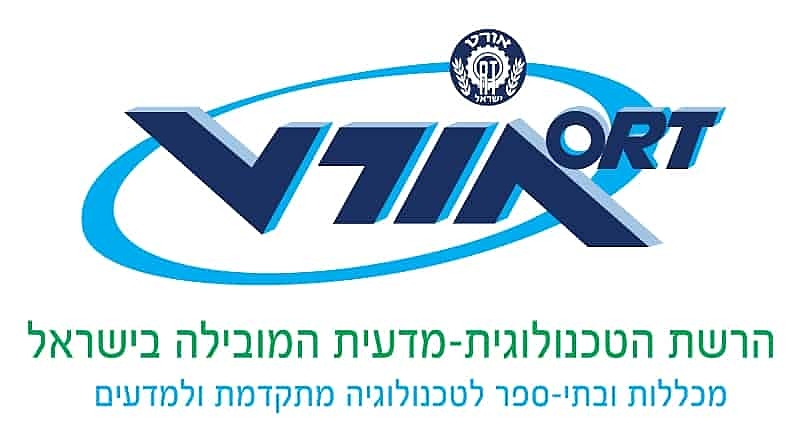 [Speaker Notes: OpenValley נעים להכיר רשת המקדמת חדשנות ויזמות]
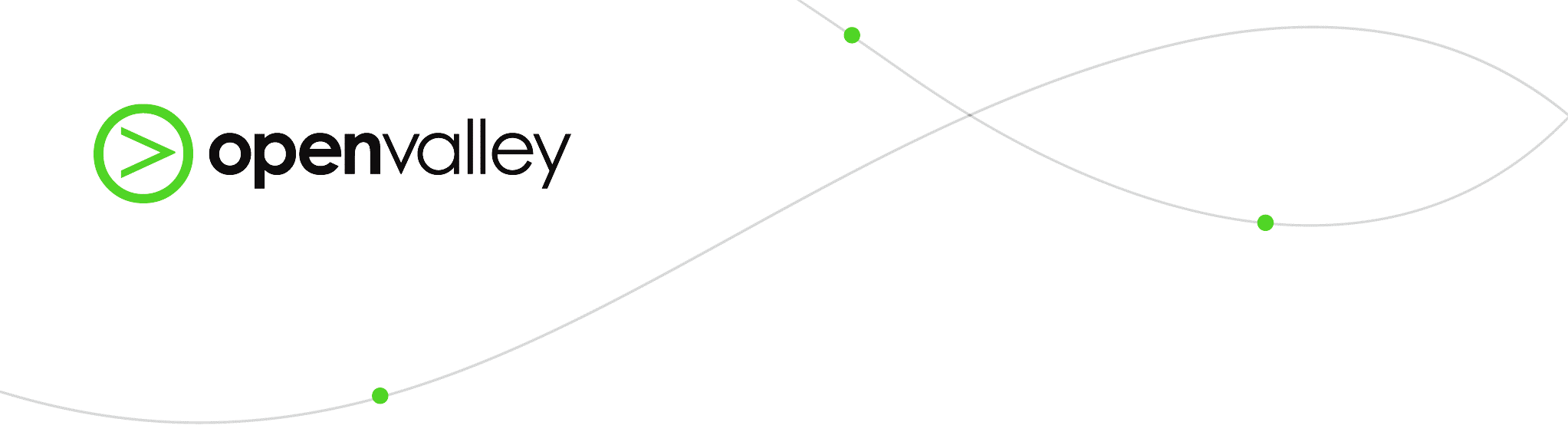 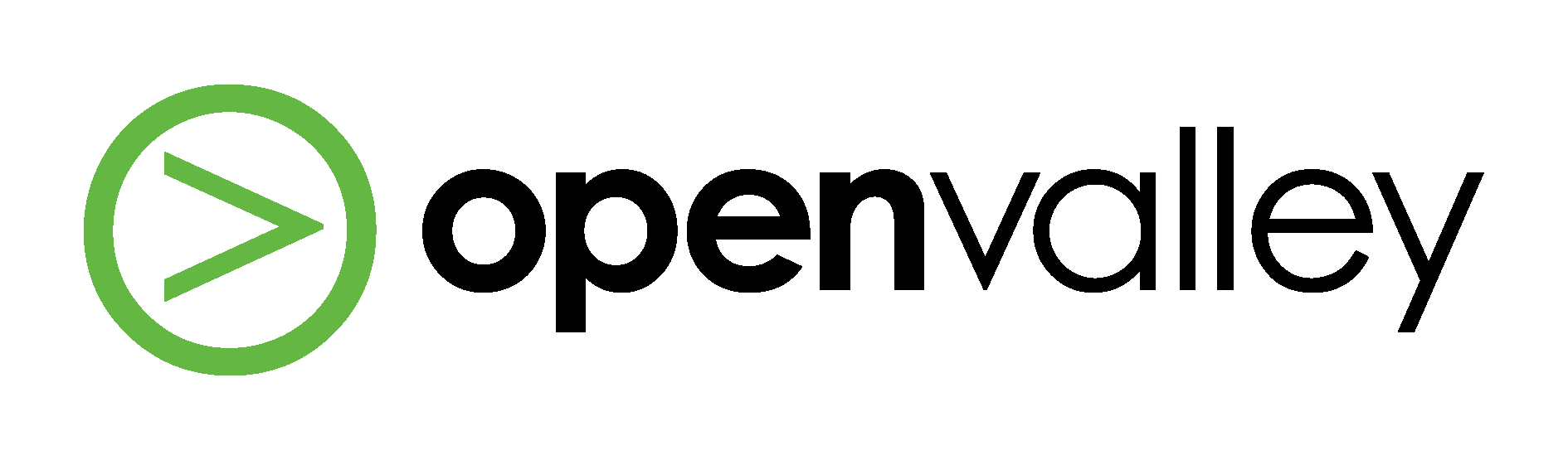 [Speaker Notes: OpenValley נעים להכיר רשת המקדמת חדשנות ויזמות]
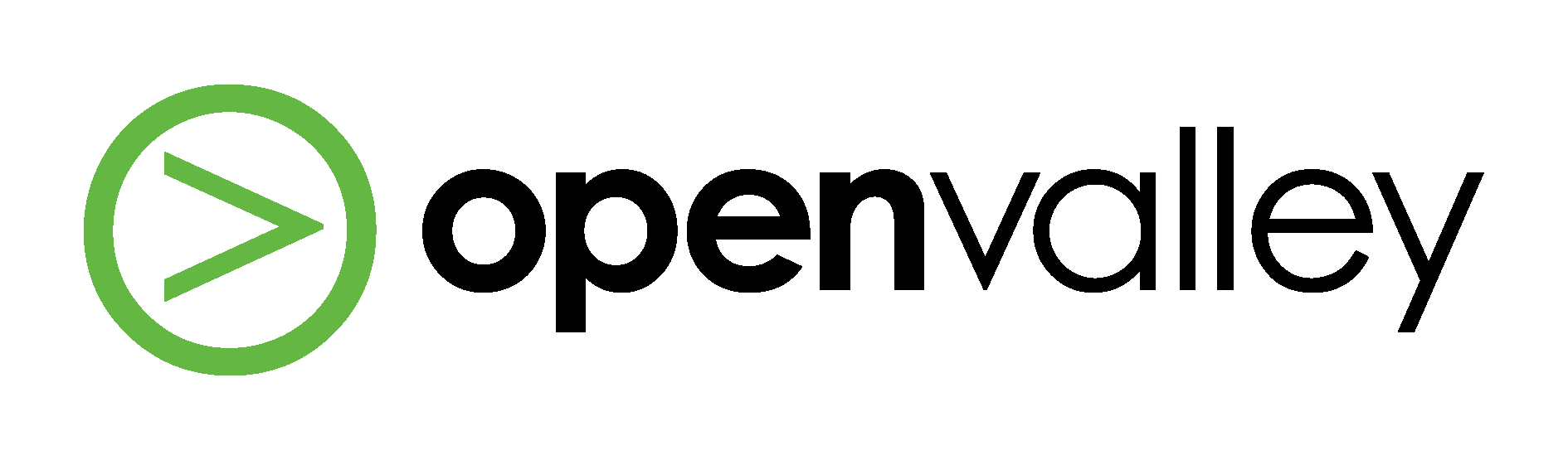 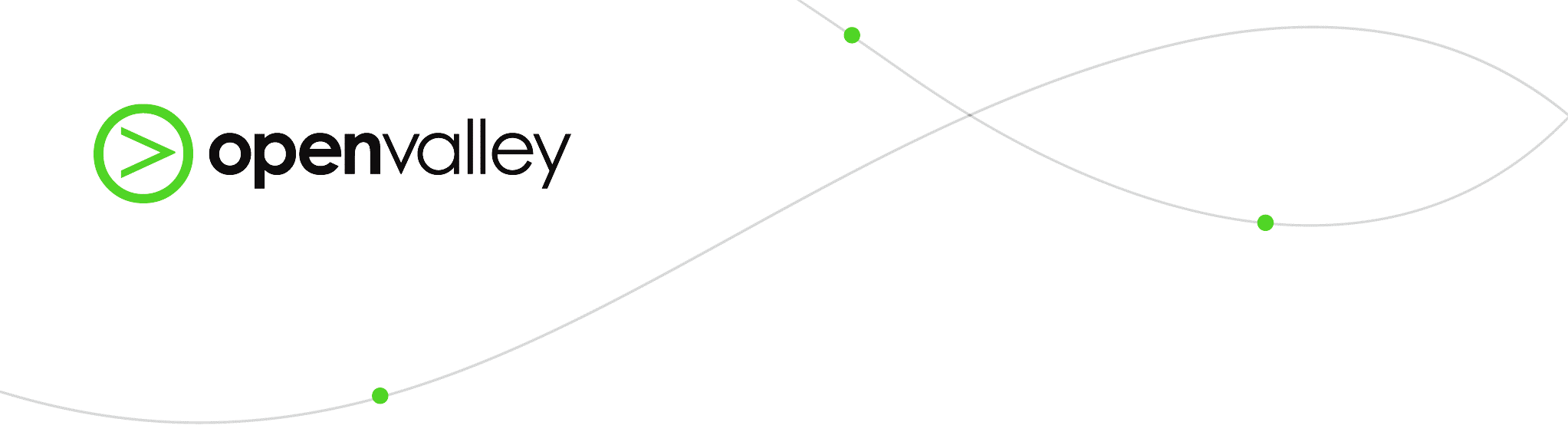 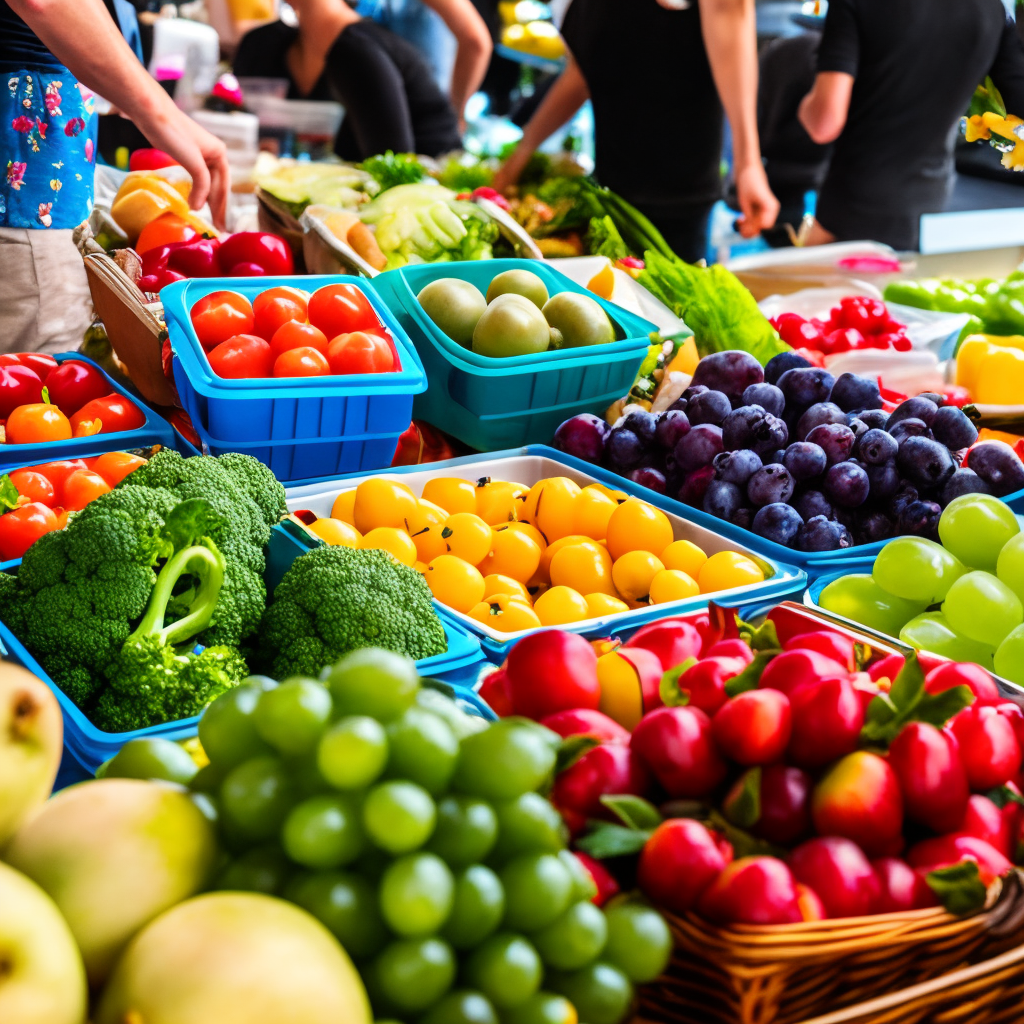 מה זה  שוק במונחים עסקיים?
[Speaker Notes: מה זה שוק במונחים עסקיים לדעתכם/ן? 
כשאומרים שוק התמונה הראשונה המצטיירת בעינינו היא ירקות פירות והמולה.
שוק עסקי – המקום הגיאוגרפי ואפילו הוירטואלי לשם מכוונת המכירה.ומכך נגזר "מאמץ המכירות " כלומר בעיקר האזור בו המכירה יכולה להתרחש.]
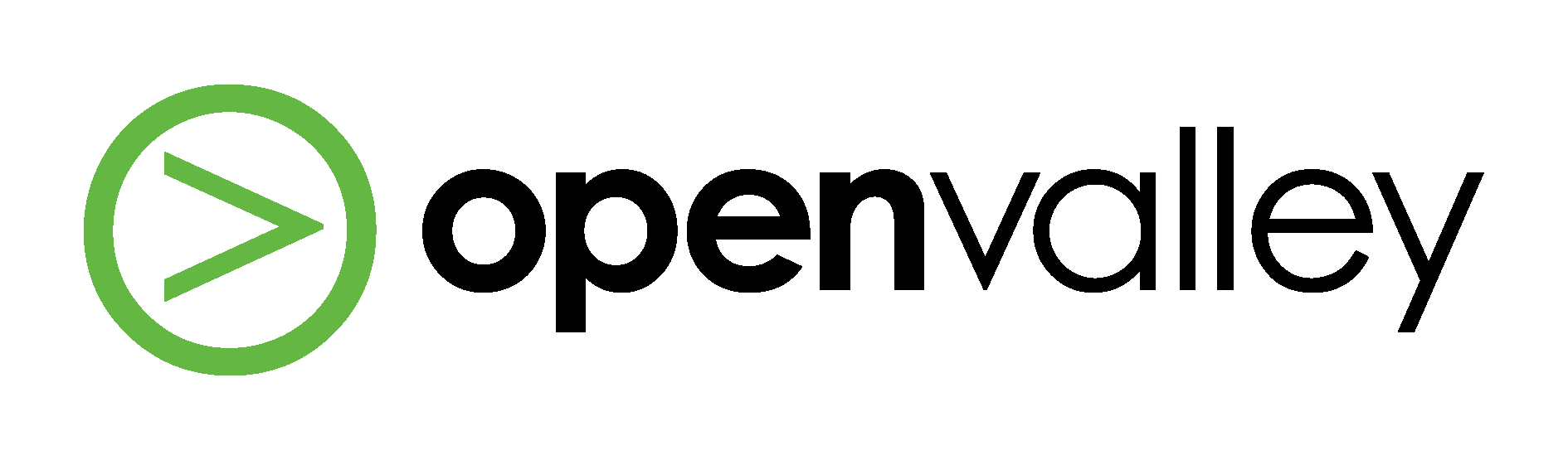 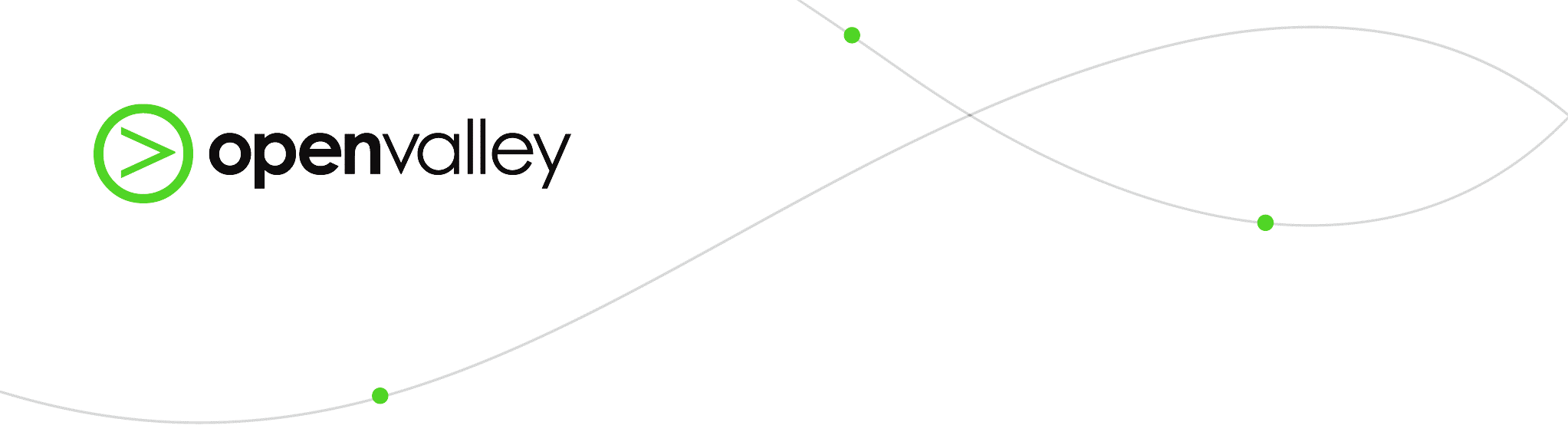 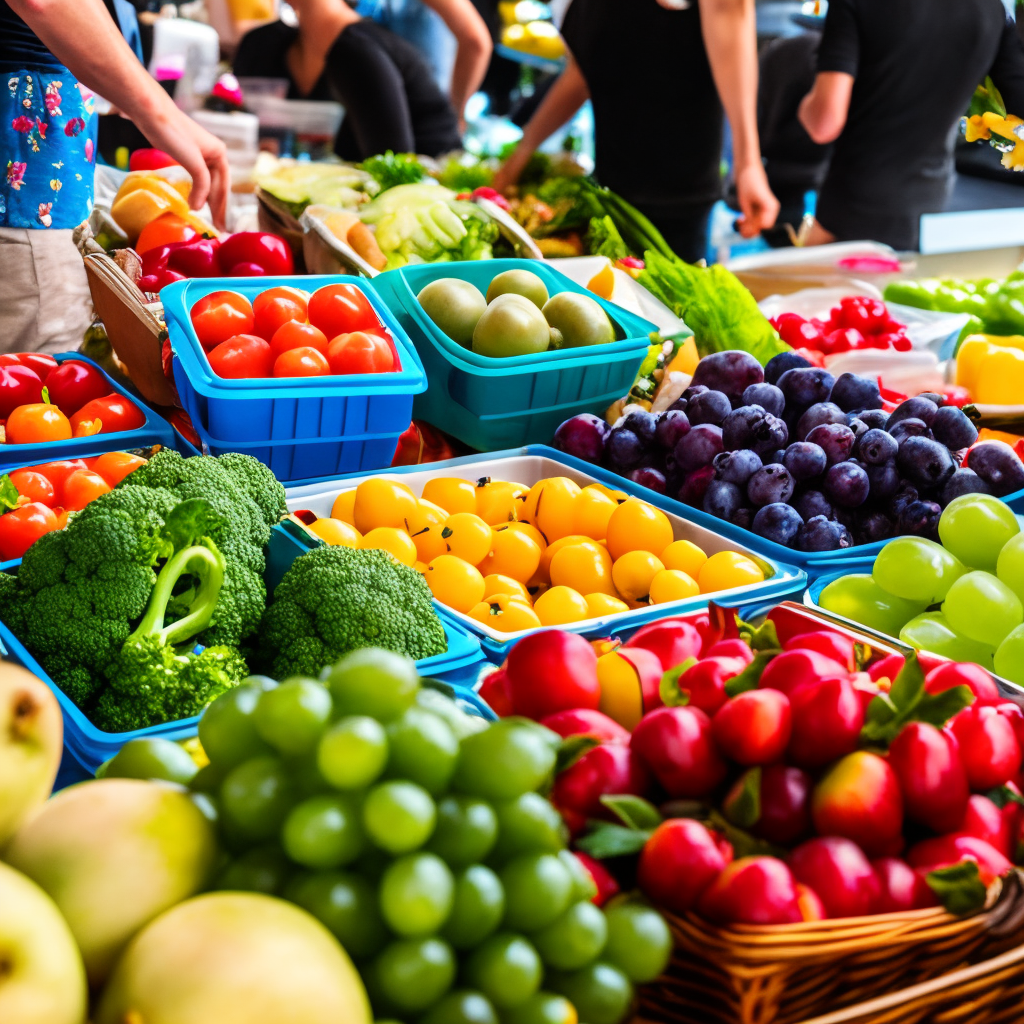 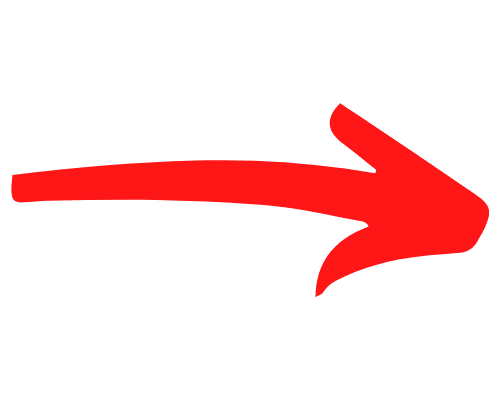 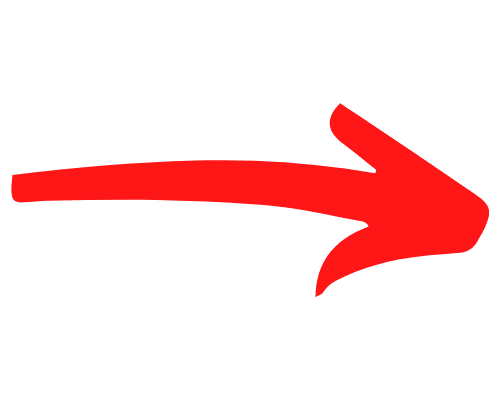 רגע!
מה מוזר בתמונה?*
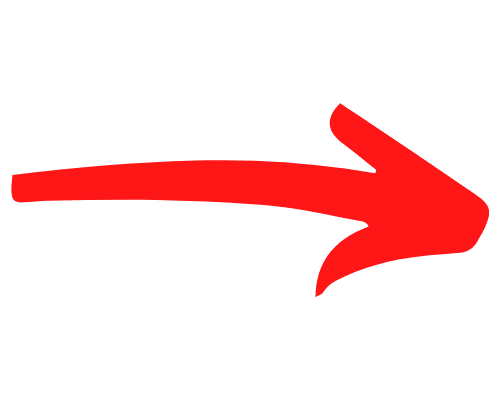 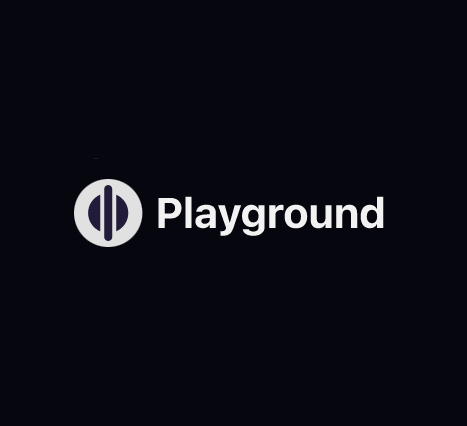 * נוצרה בעזרת Playground AI  עבור הסדנה
[Speaker Notes: מה זה שוק במונחים עסקיים לדעתכם/ן? 
כשאומרים שוק התמונה הראשונה המצטיירת בעינינו היא ירקות פירות והמולה.
שוק עסקי – המקום הגיאוגרפי ואפילו הוירטואלי לשם מכוונת המכירה.ומכך נגזר "מאמץ המכירות " כלומר בעיקר האזור בו המכירה יכולה להתרחש.]
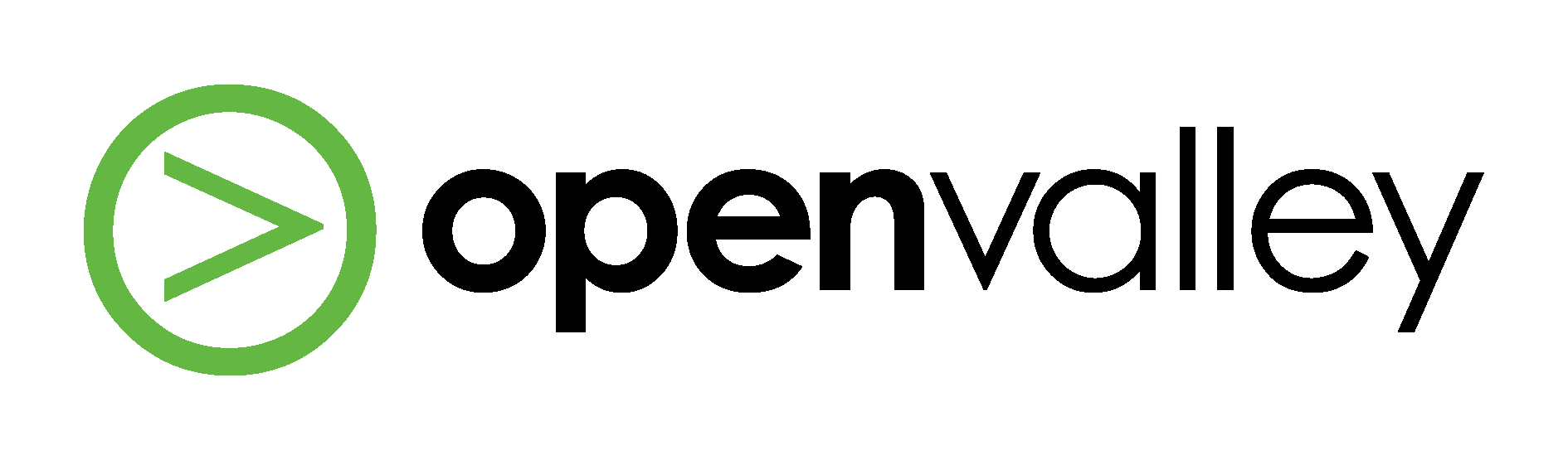 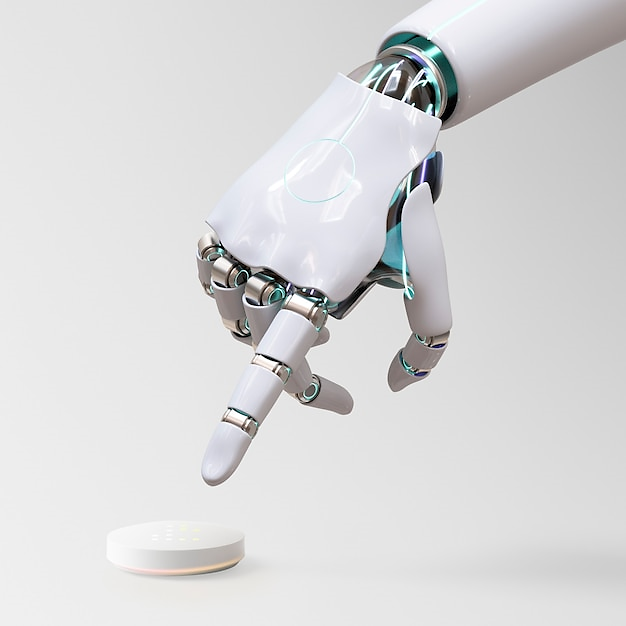 שוק יעד
[Speaker Notes: שוק יעד הוא קבוצת לקוחות (אנשים, משקי בית או ארגונים), שעבורם ארגון מתכנן, מיישם ומתחזק תמהיל שיווקי המתאים לצרכים ולהעדפות של אותה קבוצה
לדוגמא: רולס רויס ​​(כלי רכב מנועים): אנשים עשירים המחפשים את היוקרה האולטימטיבית ביוקרה ובמותרותWikipedia  site:he2.wiki]
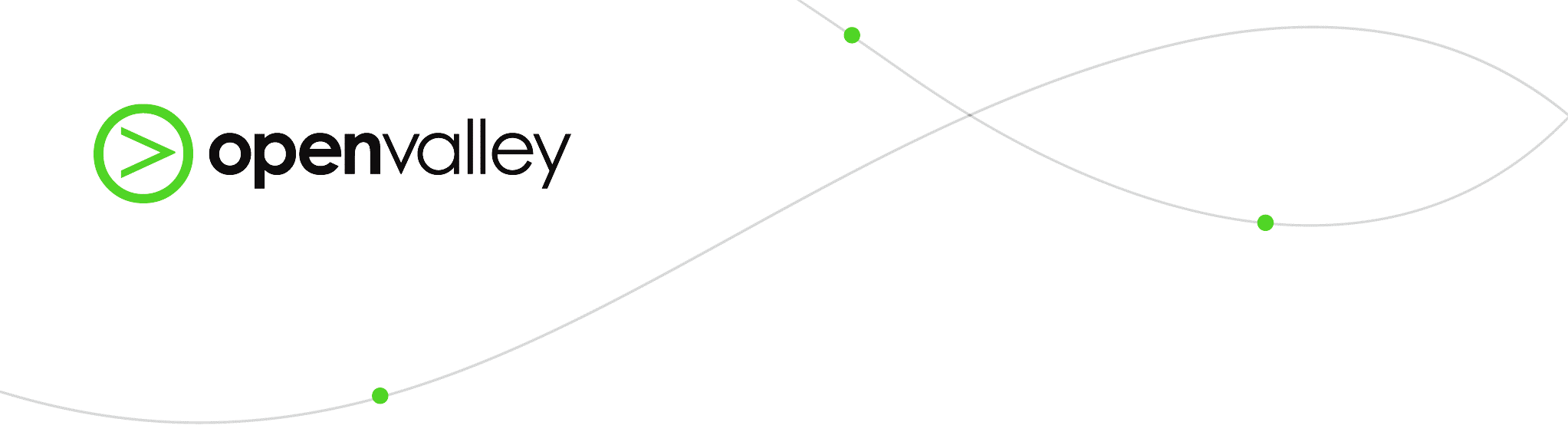 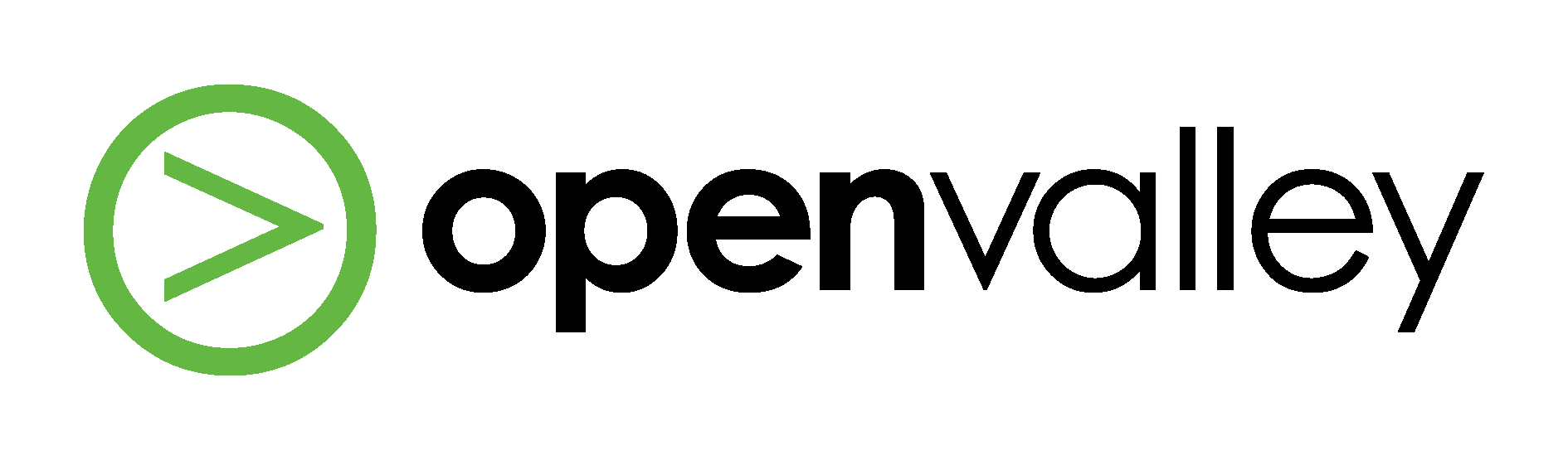 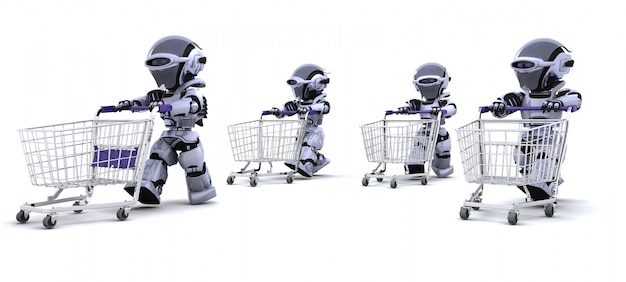 מה זהקהל יעד?
[Speaker Notes: שוק קהל יעד - קהל יעד הוא קבוצה ספציפית של אנשים בתוך שוק היעד אליו מכוון שיווקו של מוצר או רעיון מסוים. אנשים אלו עשויים להיות רוכשים פוטנציאליים של המוצר, אנשים שכבר משתמשים בו דרך קבע, מקבלי ההחלטות לגבי רכישת מוצרים מסוג זה בבית, או האנשים שמשפיעים על קבלת ההחלטות.
לדוגמא: חברת רולס רויס ​​(כלי רכב מנועים יוקרתיים): שוק יעד -אנשים עשירים המחפשים את היוקרה האולטימטיבית ביוקרה ובמותרות, קהל יעד אנשים מפורסמים מובילי דעת קהל]
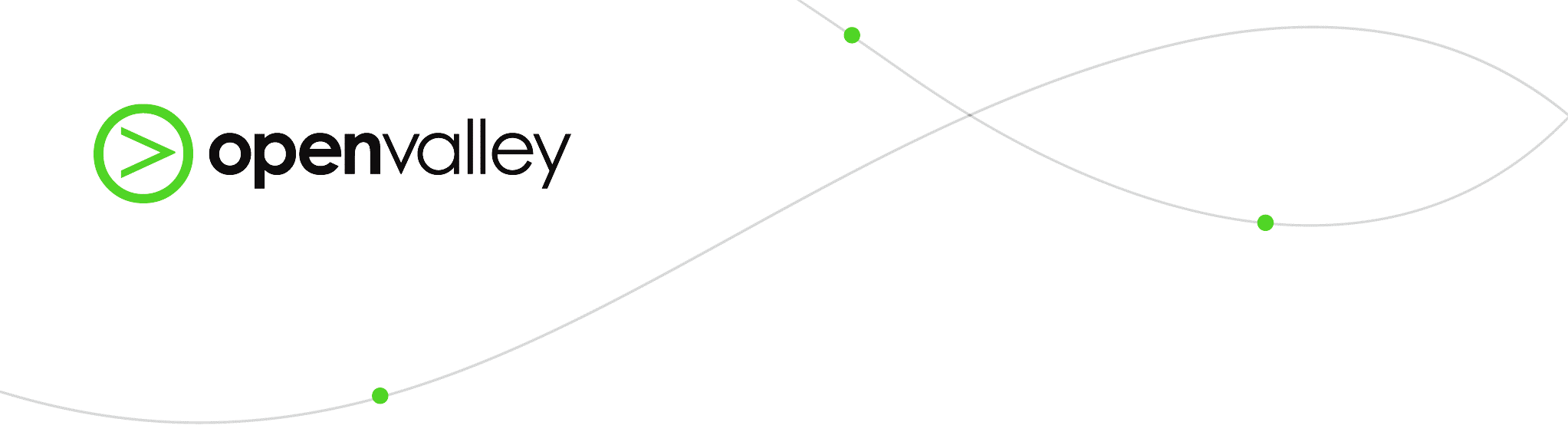 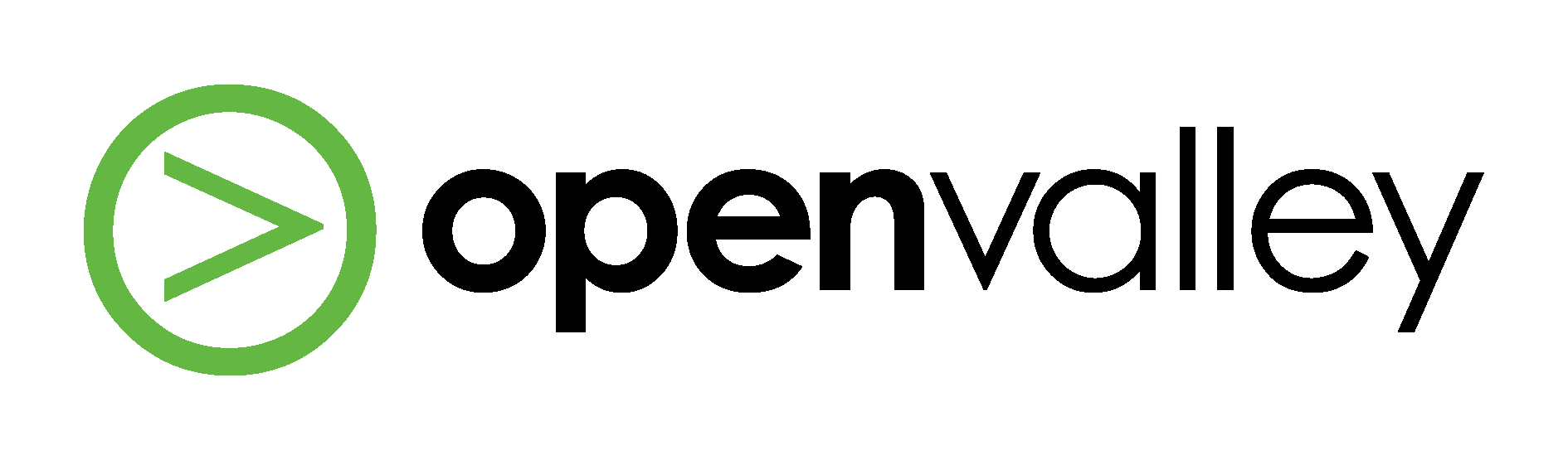 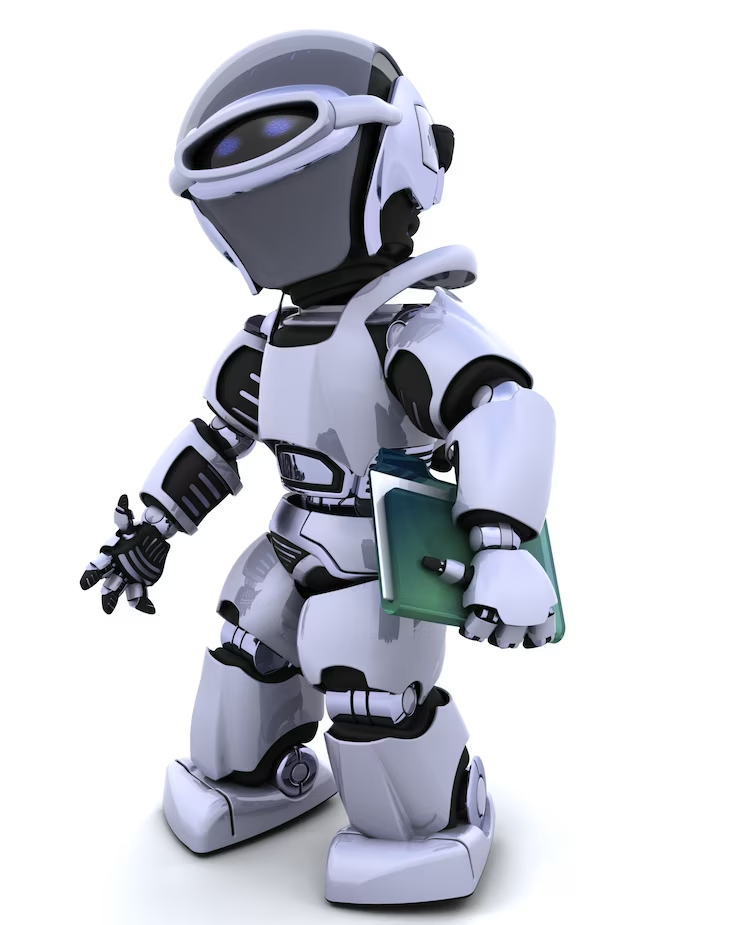 בואו נראה שהבנו...
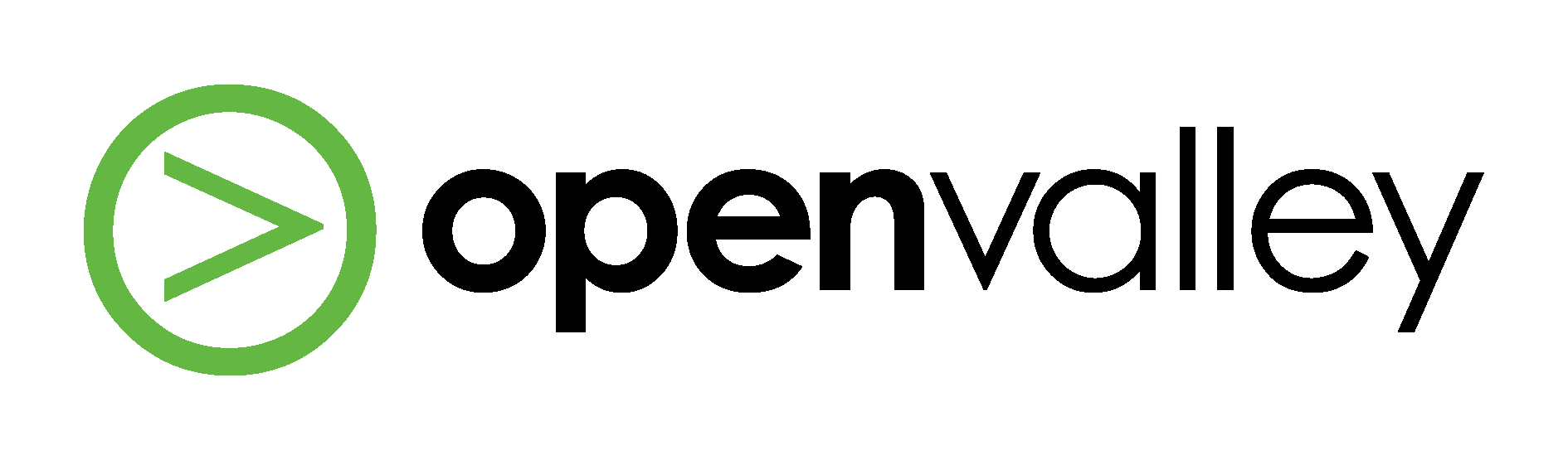 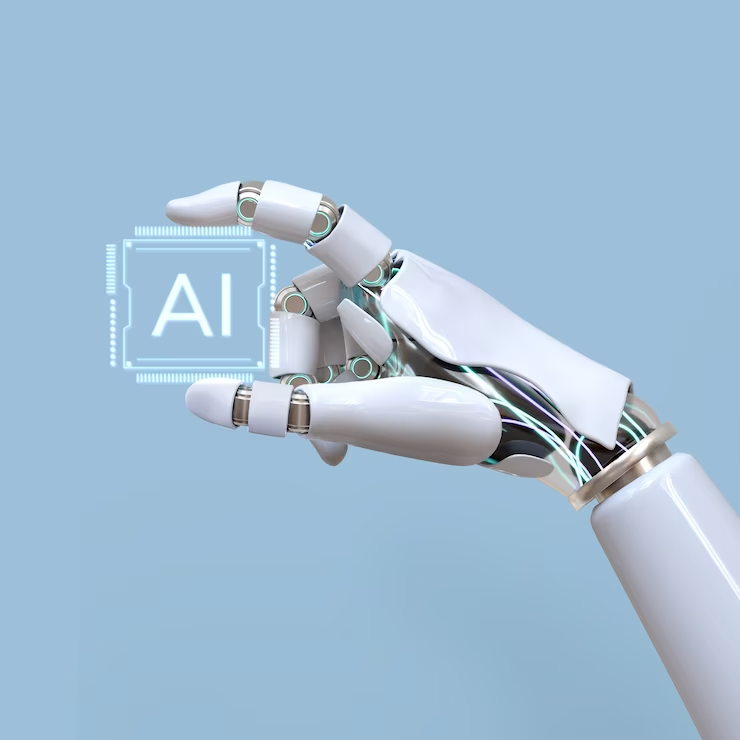 בואו נבחר שוק!
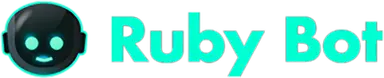 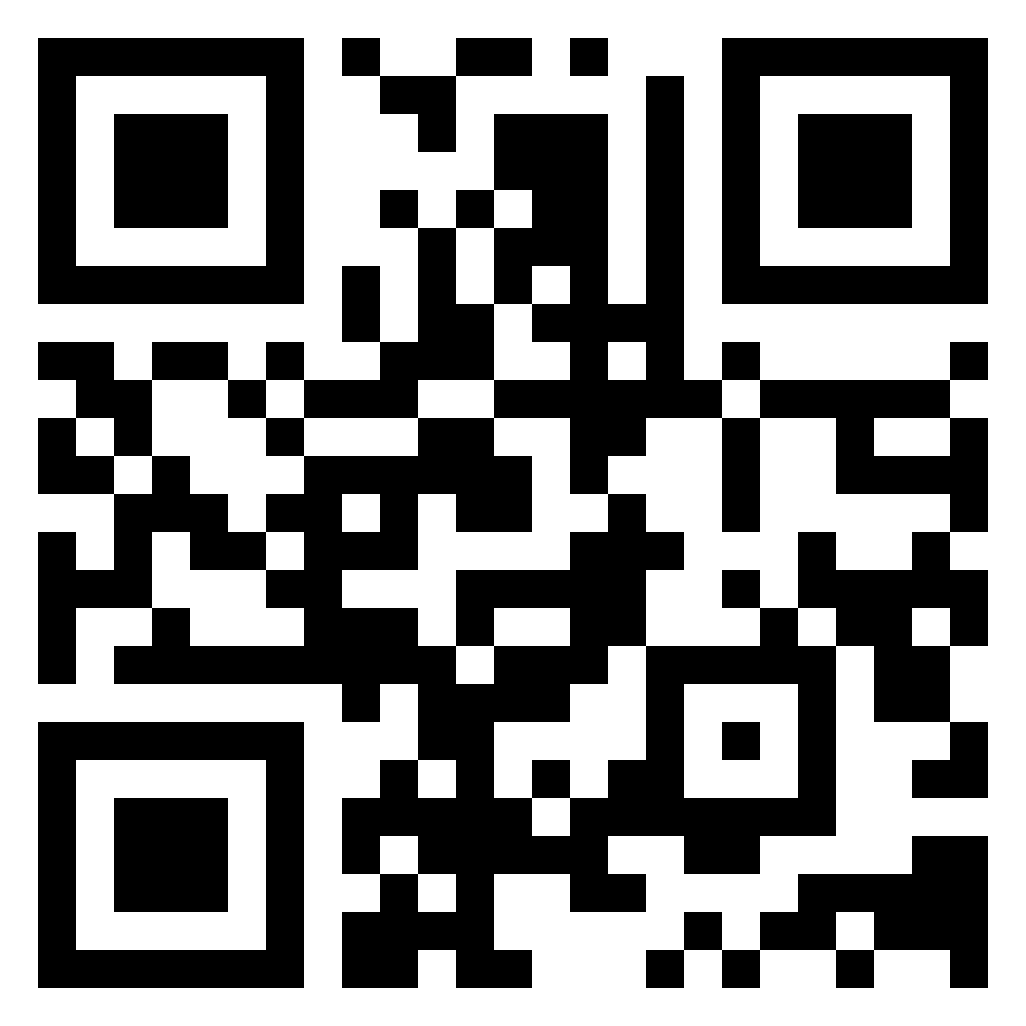 [Speaker Notes: נשאל את הקבוצות איזה שוק ירצו לחקור בדקות הקרובות (אופנה, נדל"ן, תקשורת, רכב, מחשבים ועוד)]
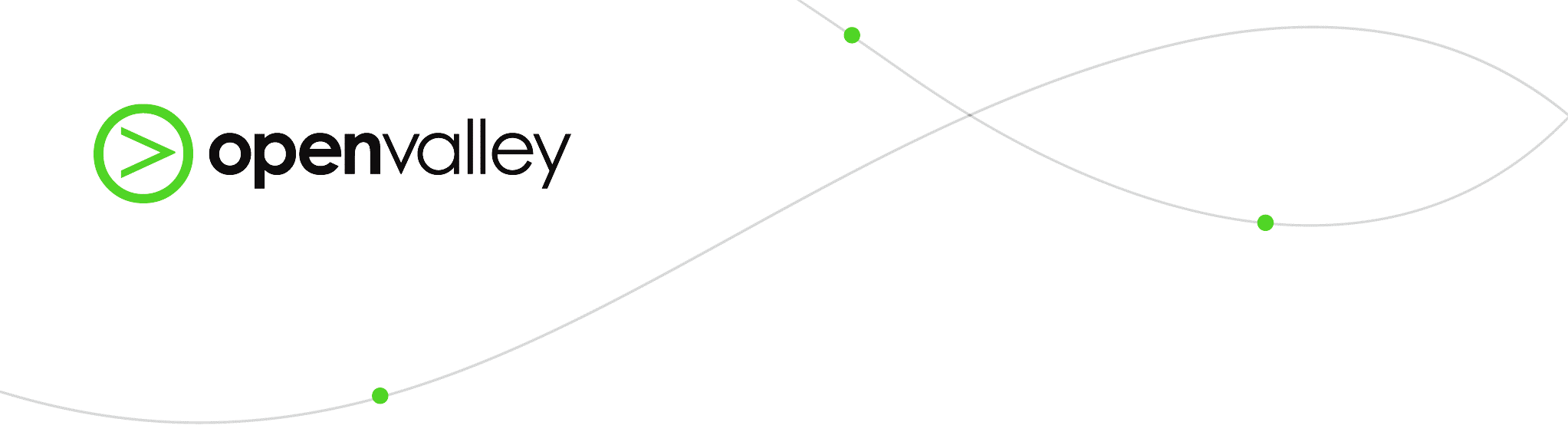 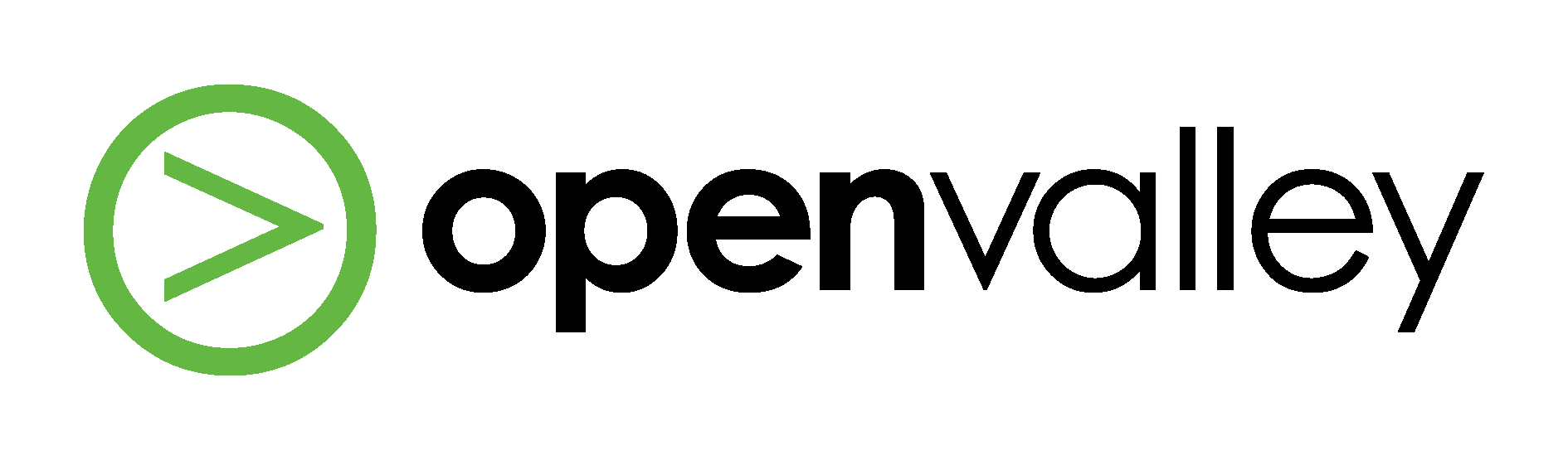 נשאל את רובי
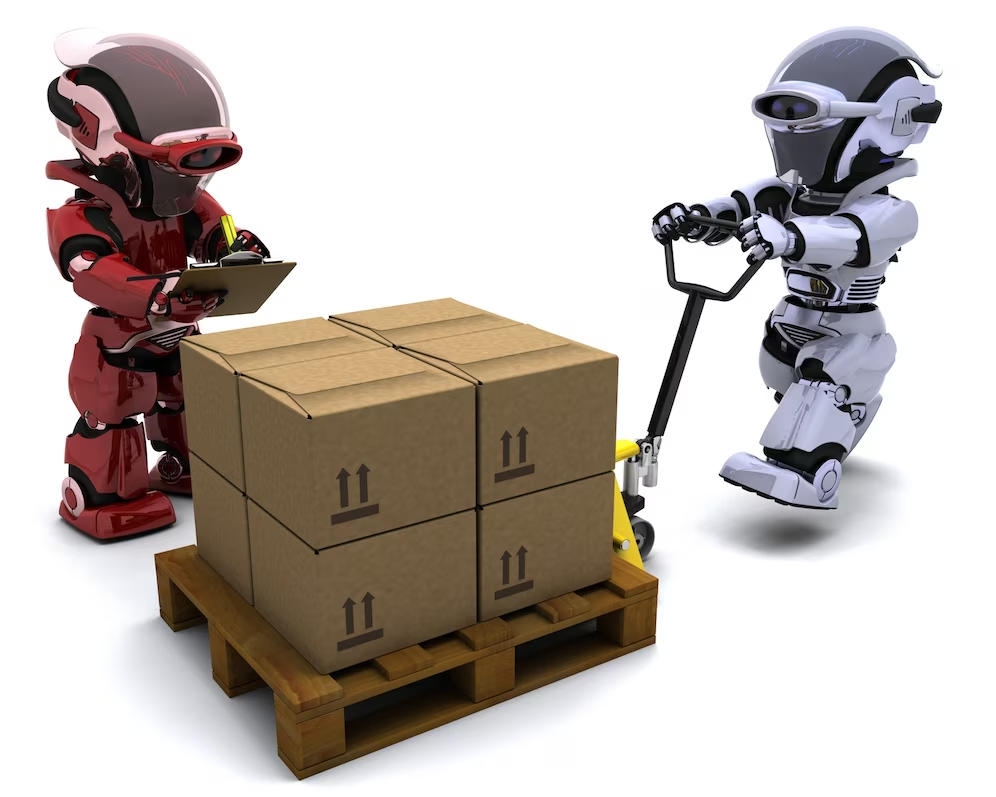 מי הן החברות המצליחות ביותר בשוק שבחרתי (בארץ או בחו"ל)?
מה מייחד את החברות האלו?
מה האתגר העיקרי שלהן?
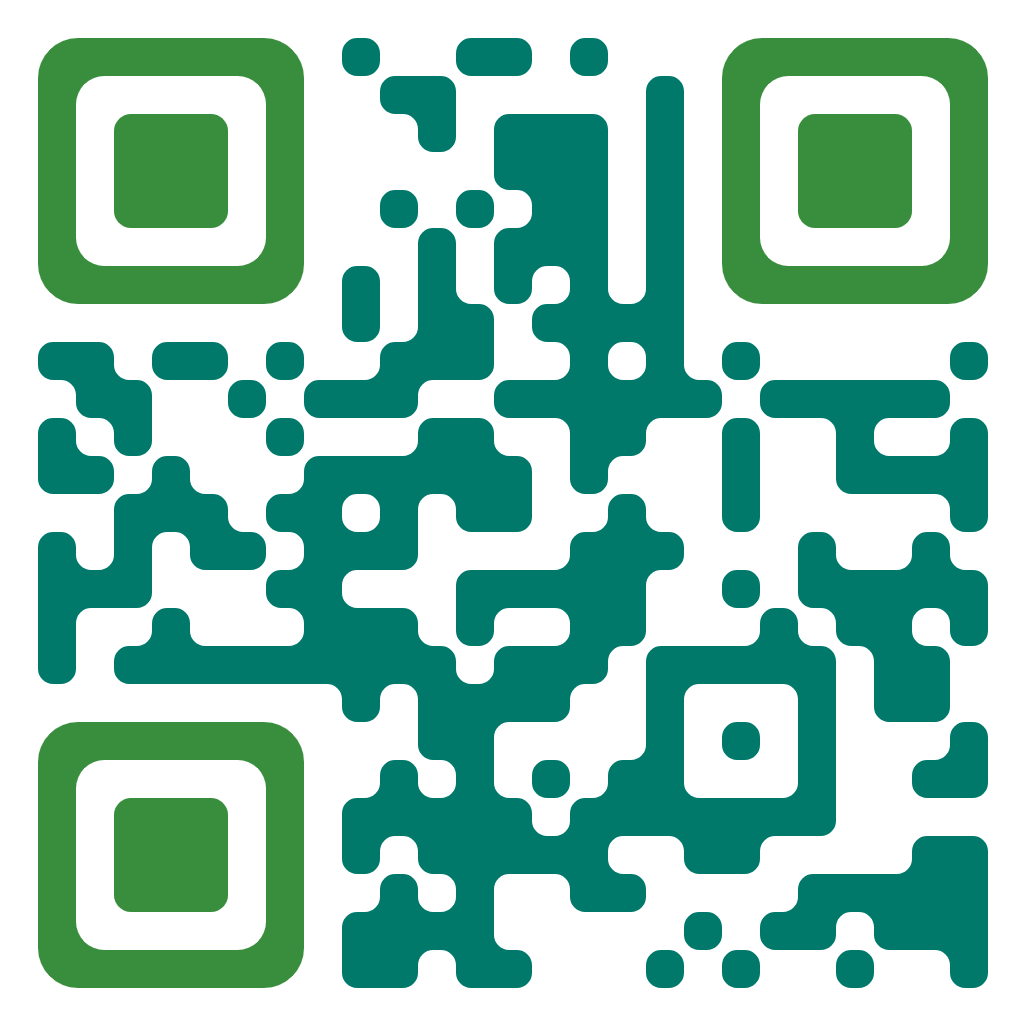 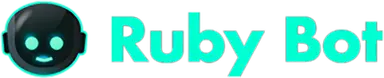 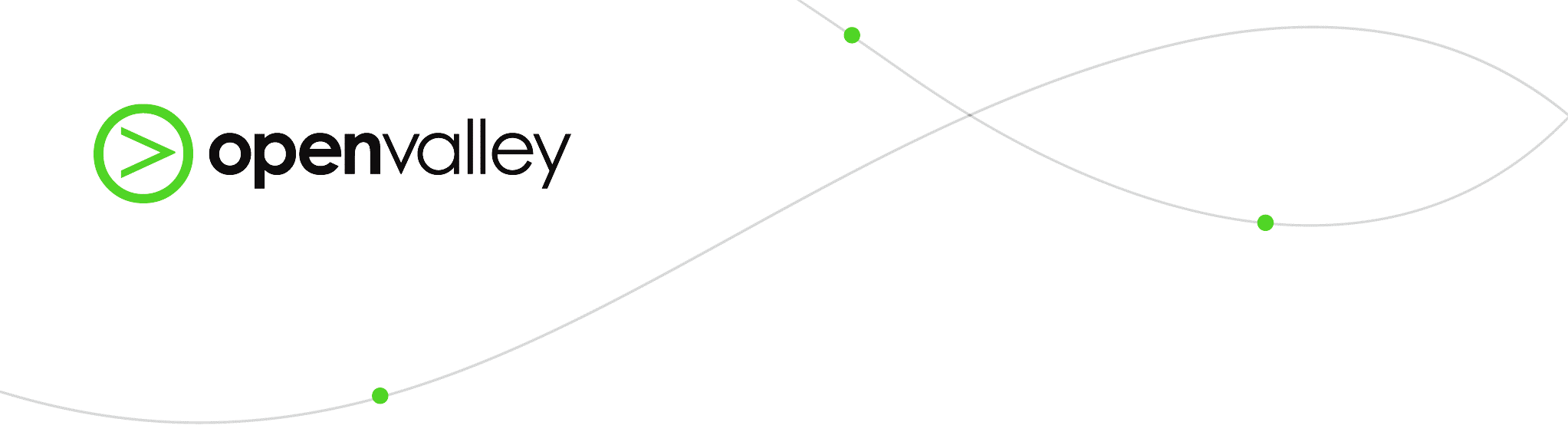 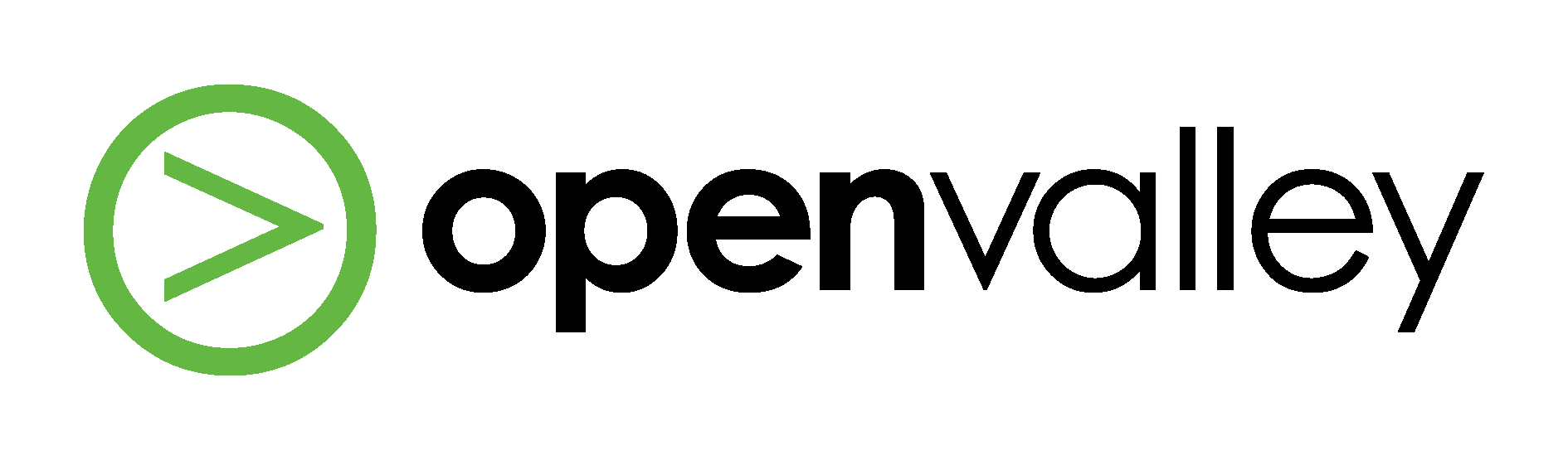 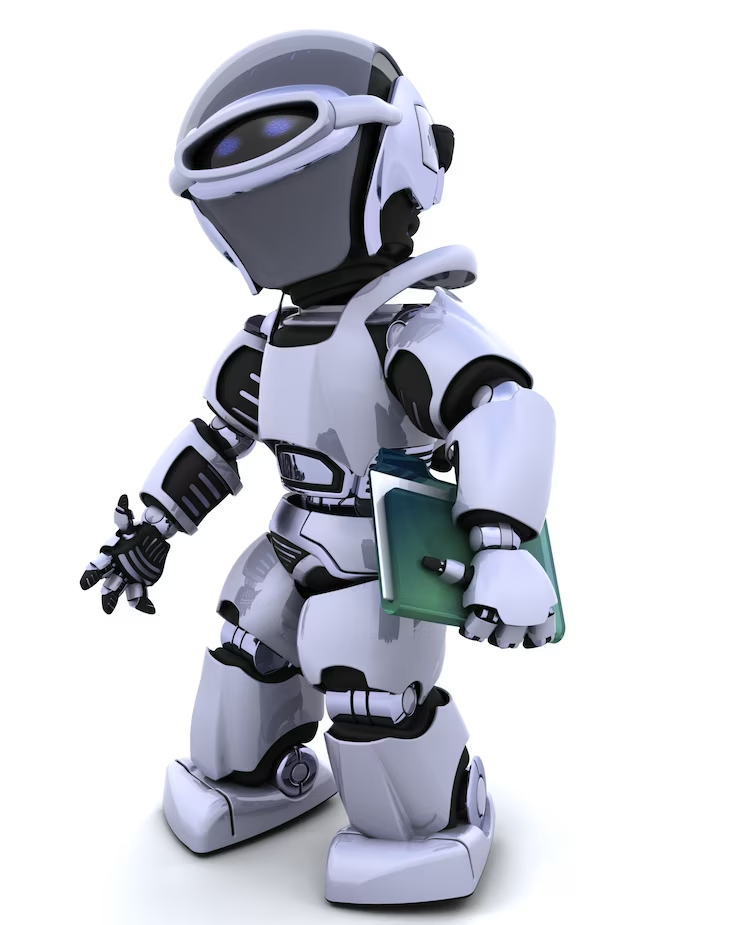 נתחלק לקבוצות
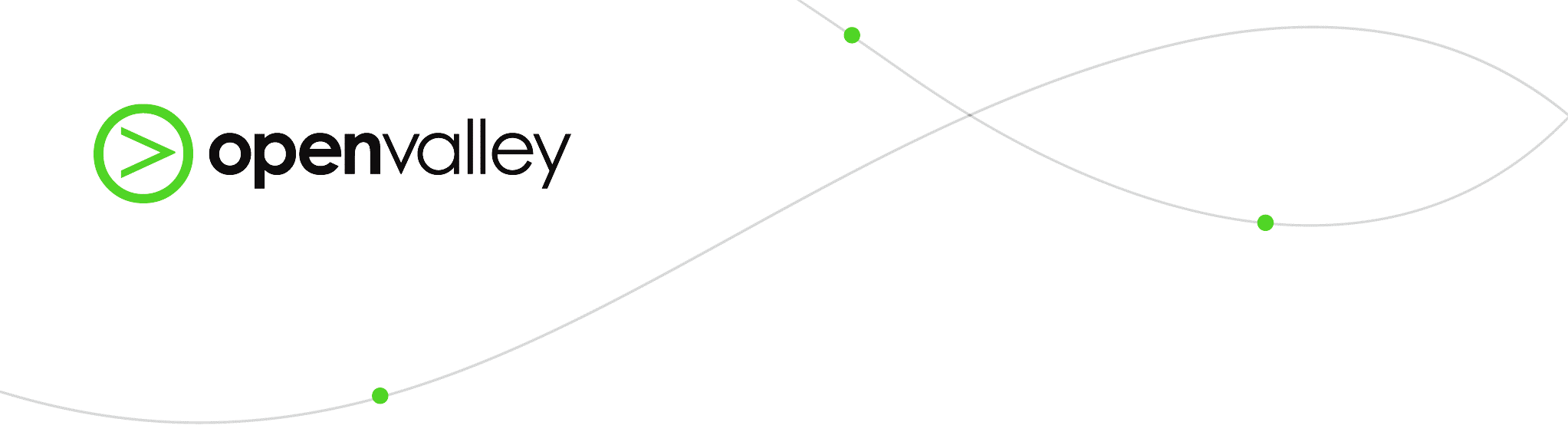 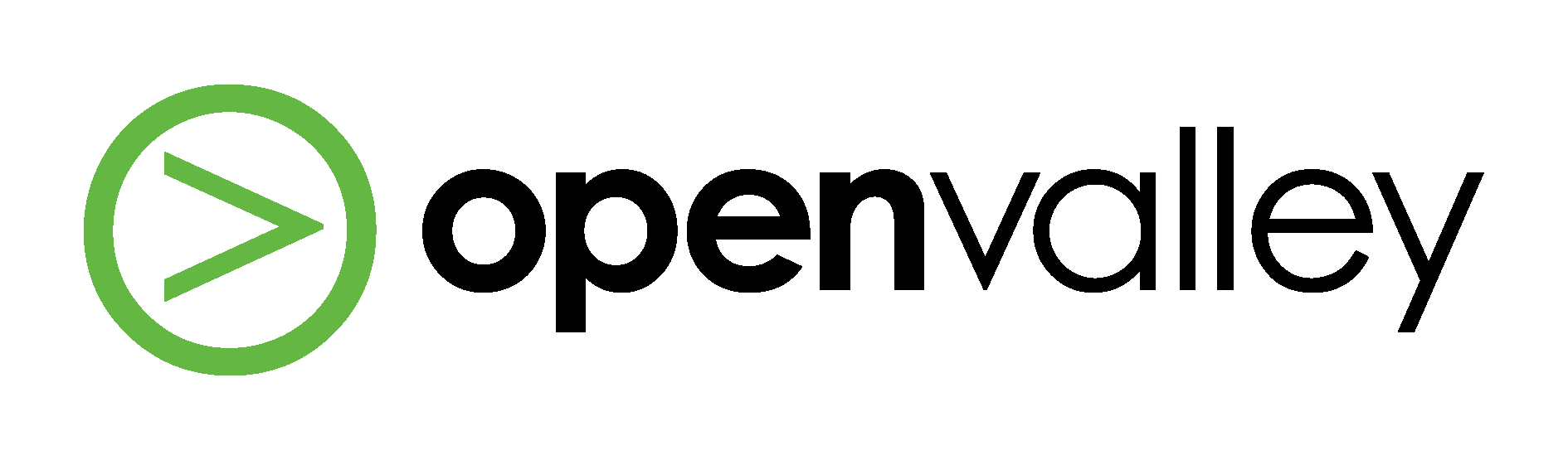 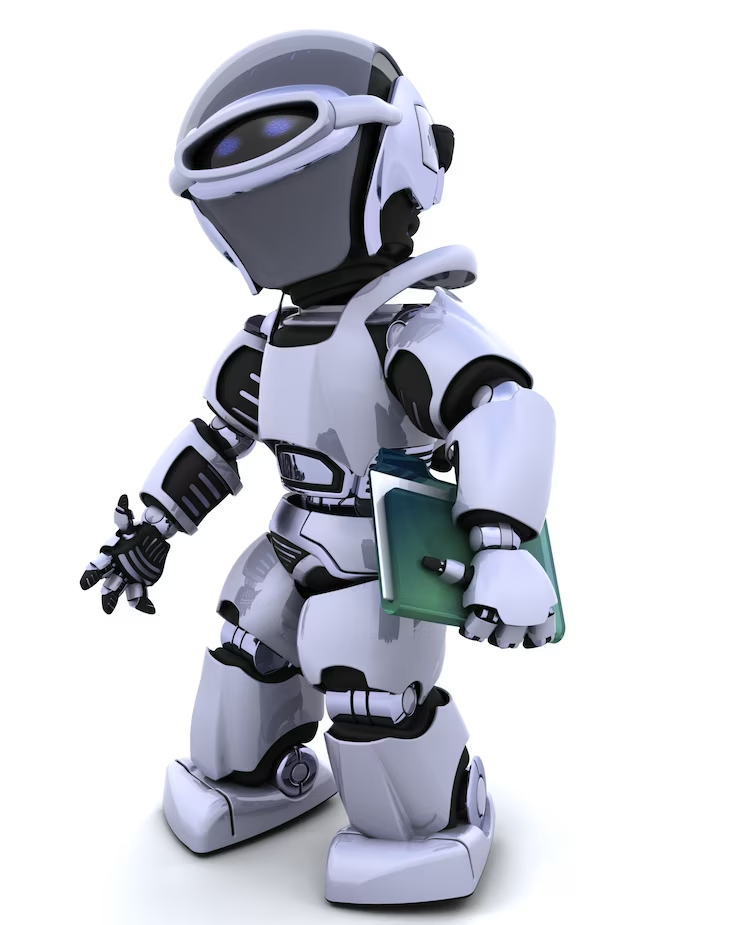 מה אמר רובי?
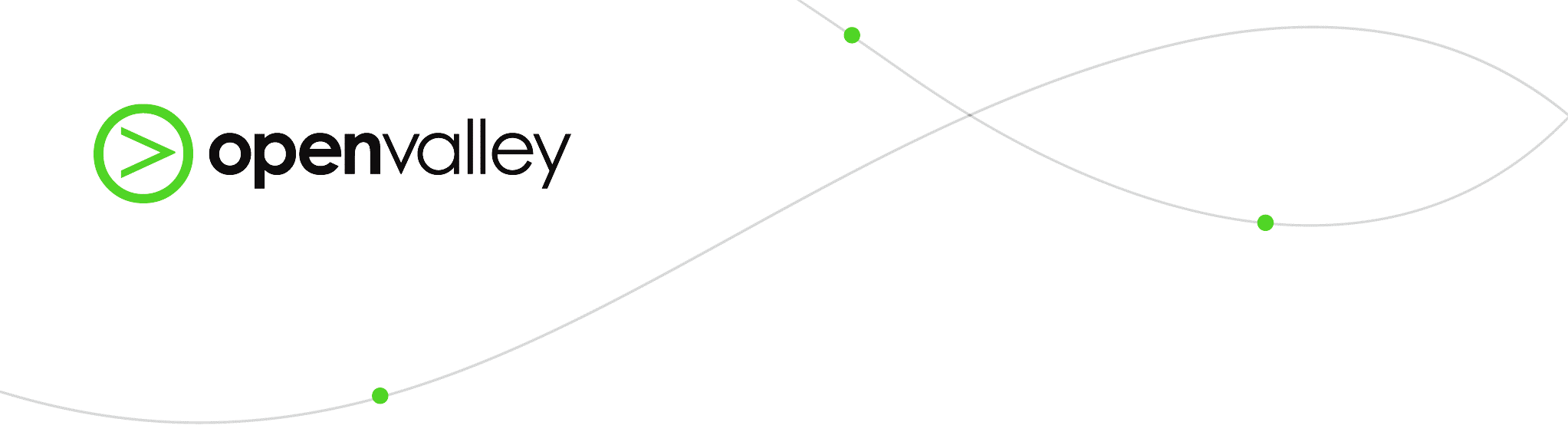 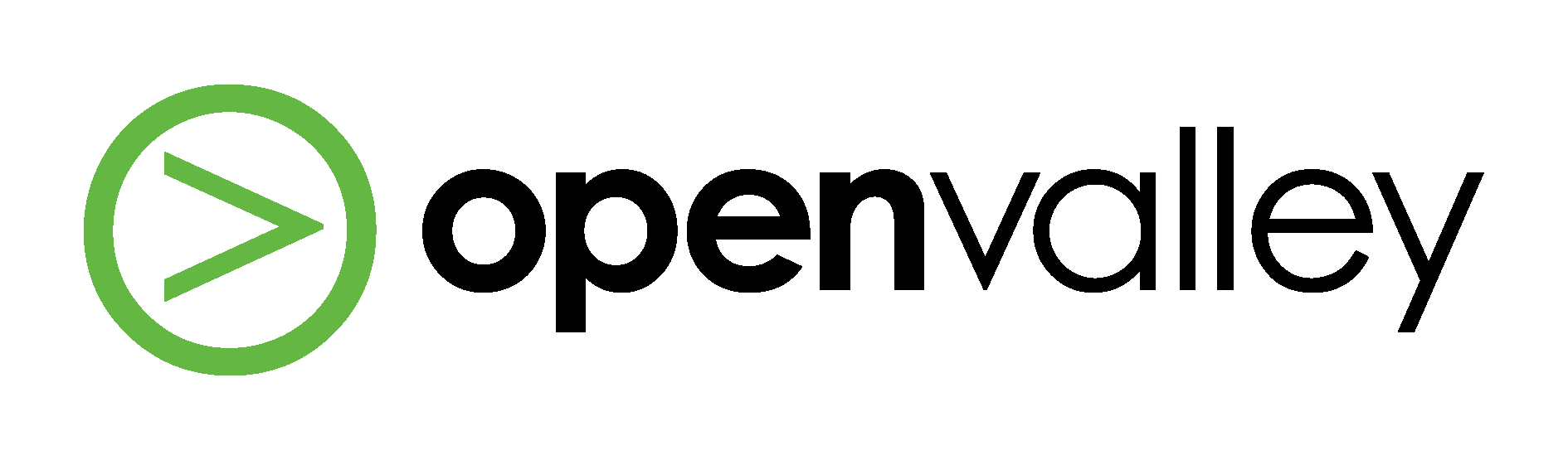 מי הם המתחרים שלנו בשוק?
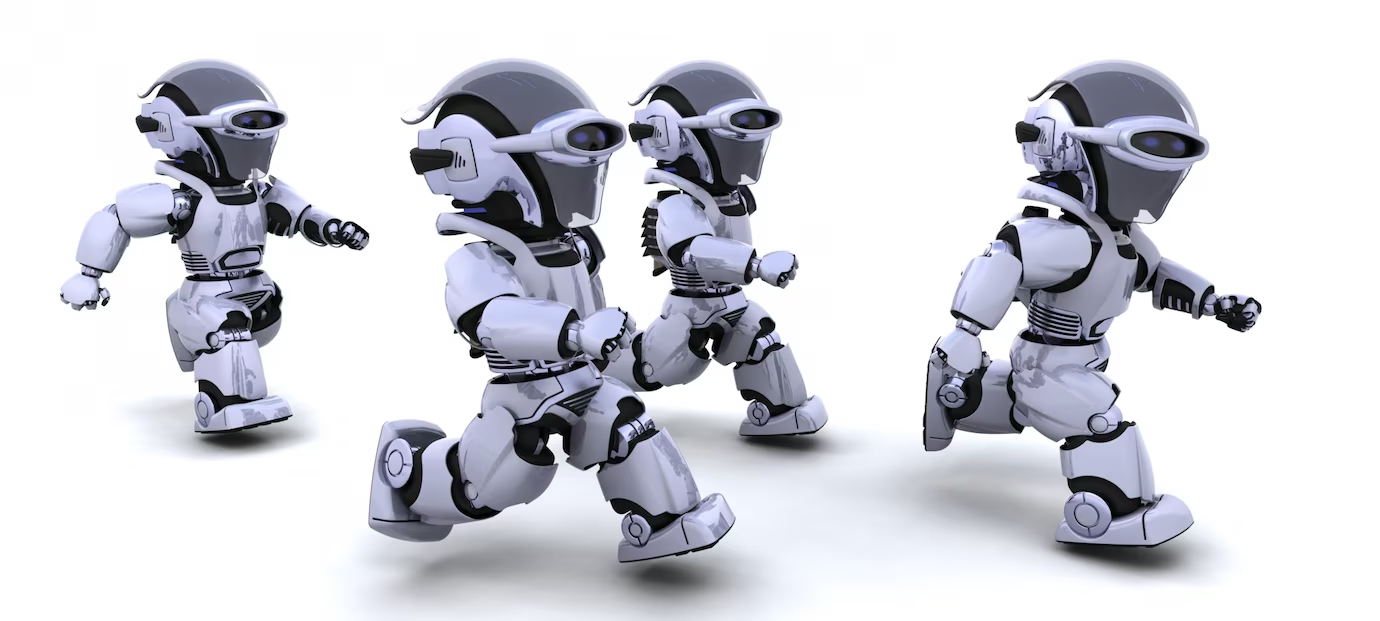 [Speaker Notes: מי נחשב מתחרה שלנו בשוק?]
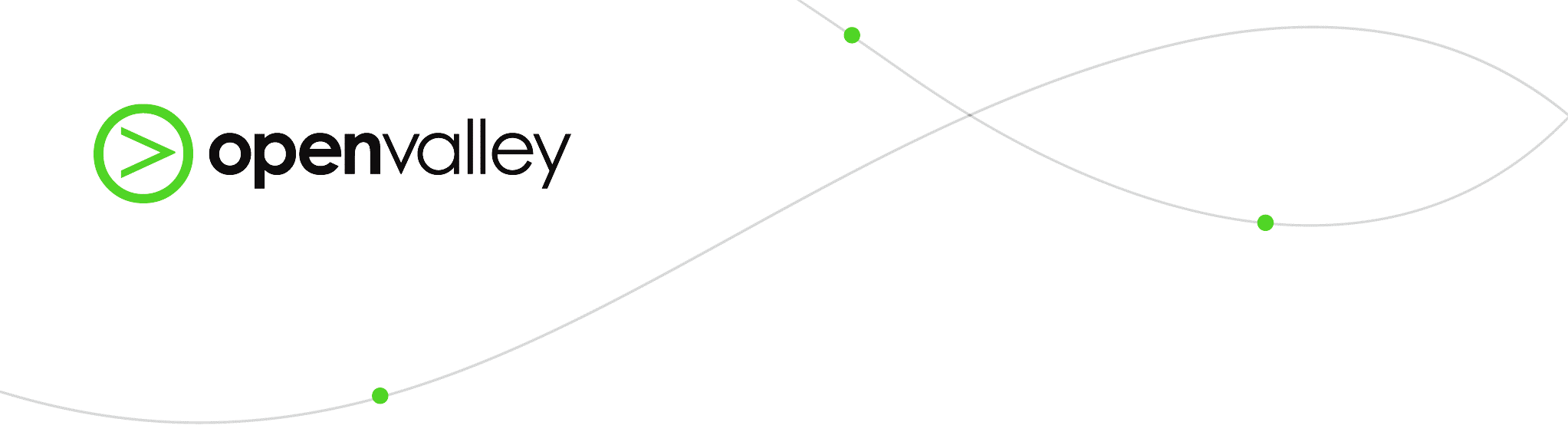 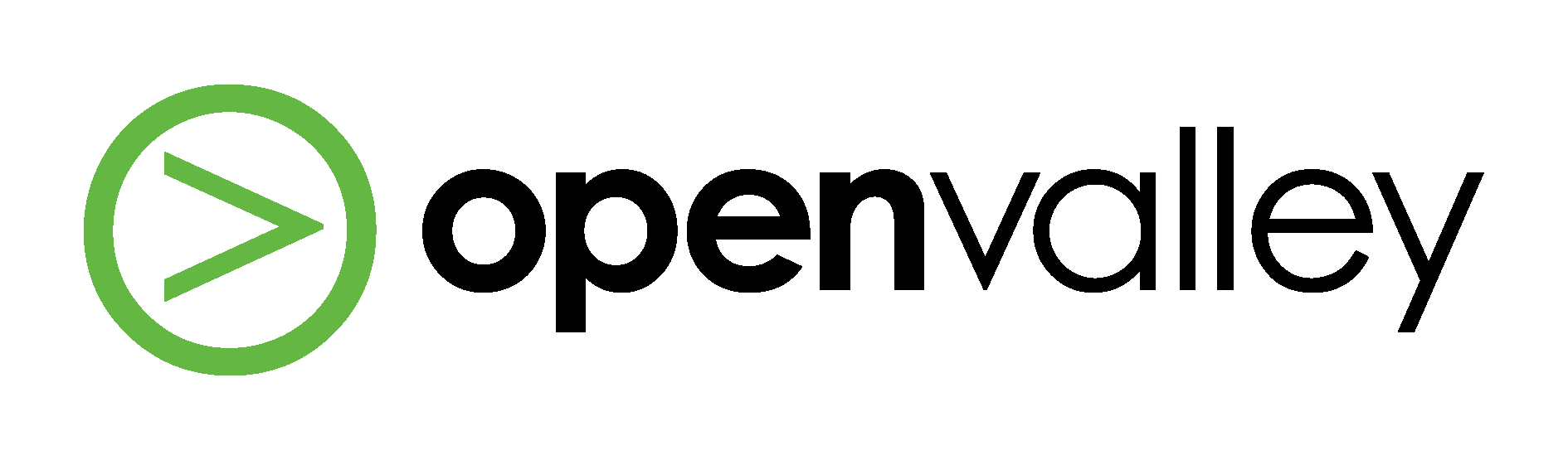 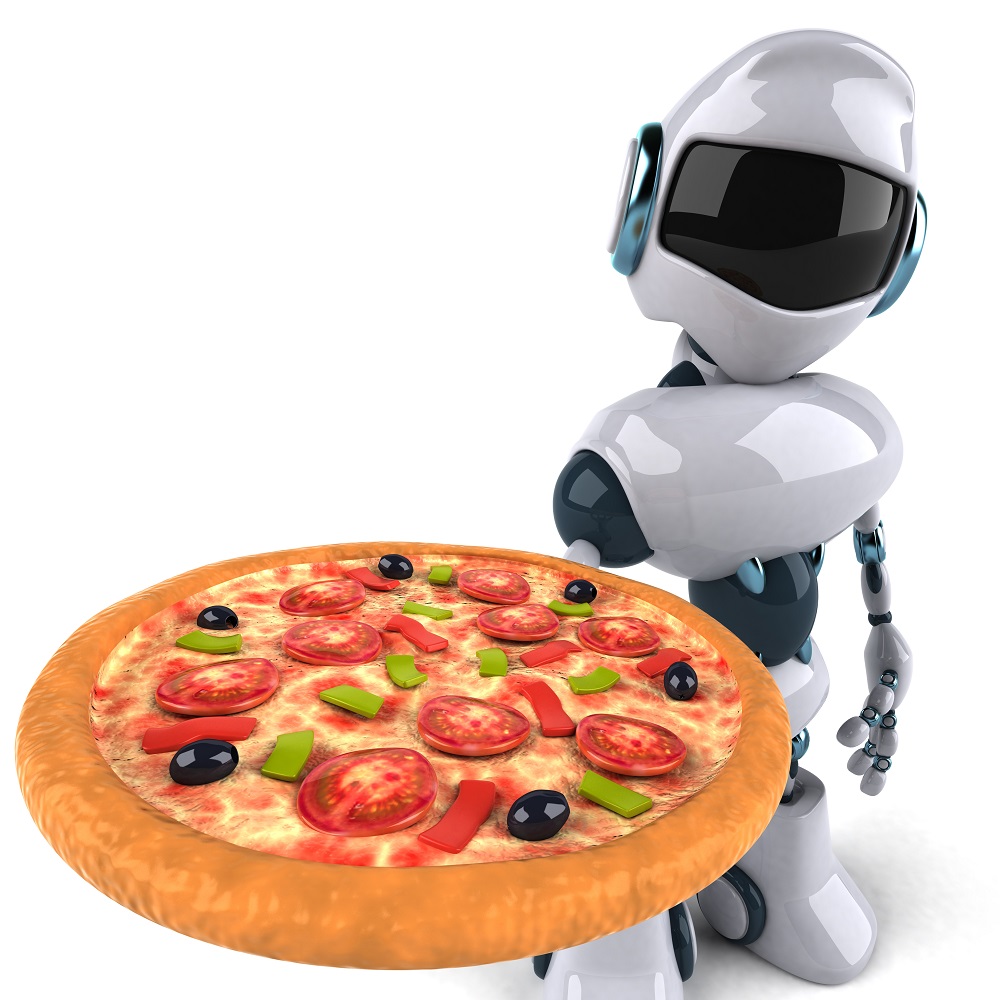 מבחן הפיצה
[Speaker Notes: מבחן הפיצה- תחרות זה טוב או רעה ומה היא מעידה על השוק שלנו?]
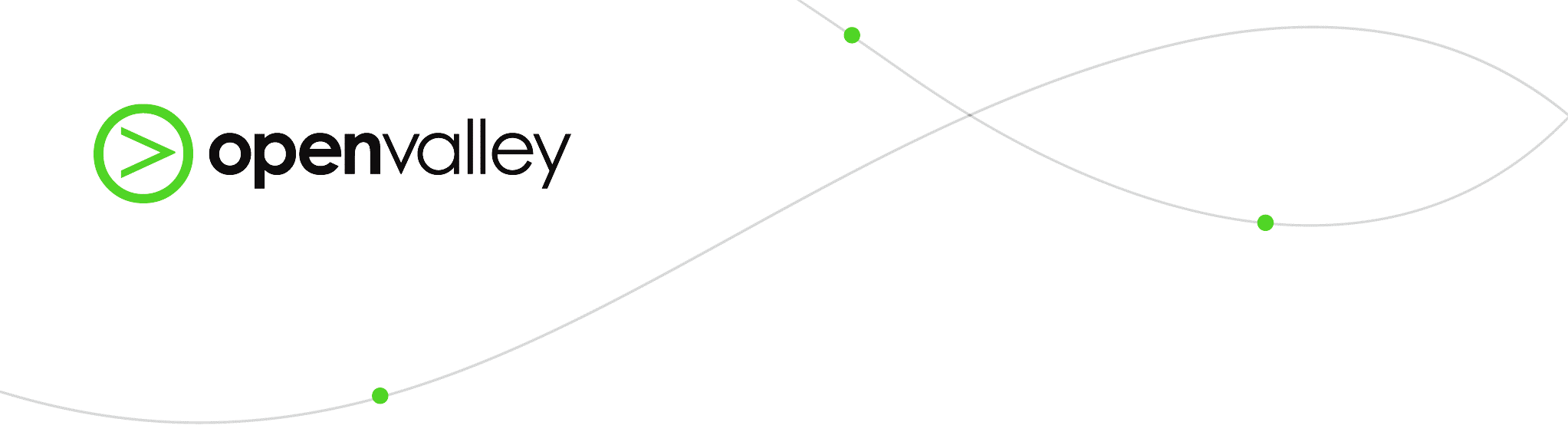 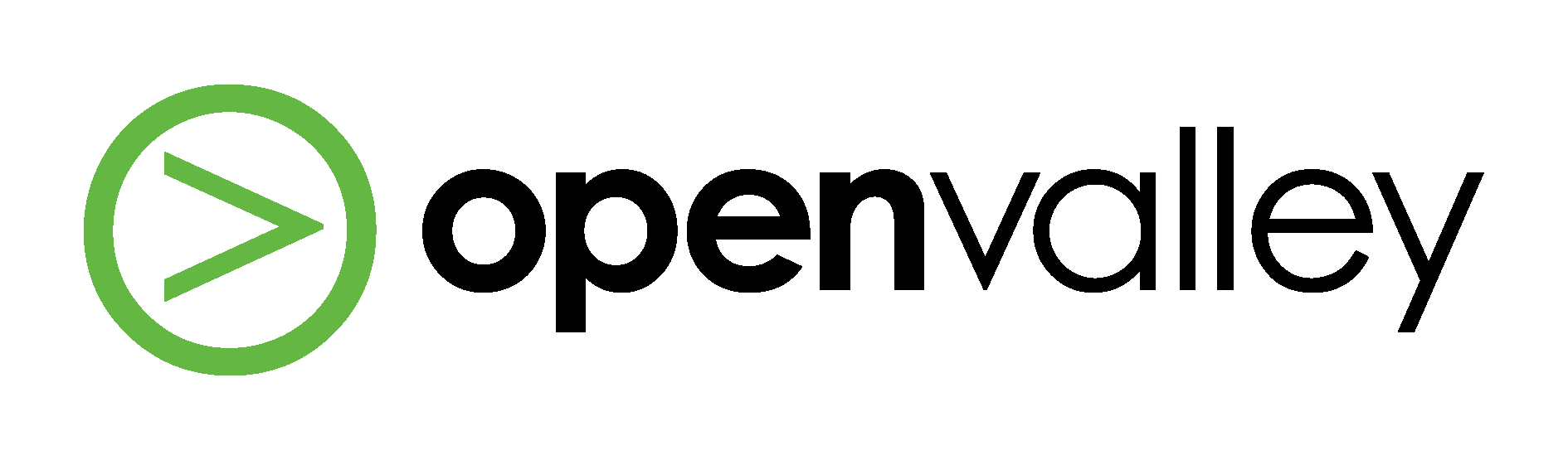 אתן רוצות לפתוח פיצרייה באשדוד
יש לכן שתי אפשרויות:
האחת היא לפתוח את הפיצרייה ברובע י"ז,רובע חדש שלא הוקמה בו אף פיצרייה.
השנייה היא לפתוח את הפיצרייה ברובע הסיטי המשופע במסעדות ופיצריות

היכן הייתן בוחרים/ות לפתוח אותה?
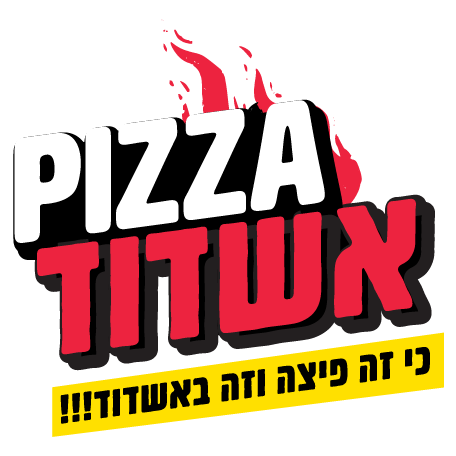 [Speaker Notes: מבחן הפיצה- תחרות זה טוב או רעה ומה היא מעידה על השוק שלנו? אם יש תחרות המשמעות היא שיש שוק, זה אזור גיאוגרפי בו קיים ביקוש למוצר שלנו.
דוגמא לתחרות בין עסקים - ניתן לתת את רשת הגלידריות "גולדה" שהחלה לפתוח סניפים בצמוד לגלידריות וותיקות קיימות בעזרת הסרטון בקישור - https://youtu.be/jvqRzf_KJ3o]
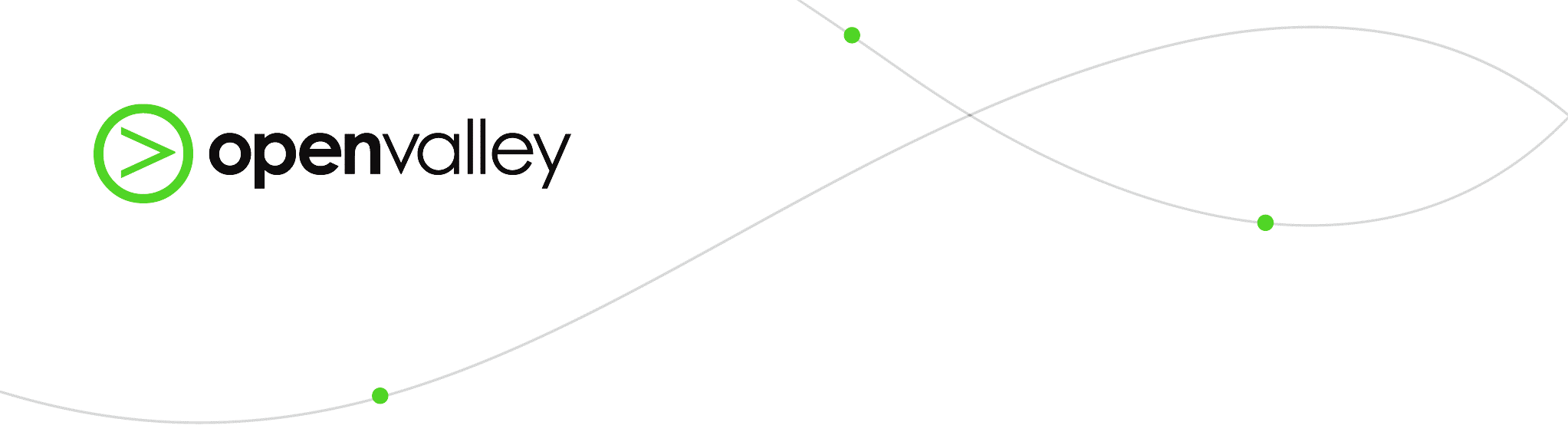 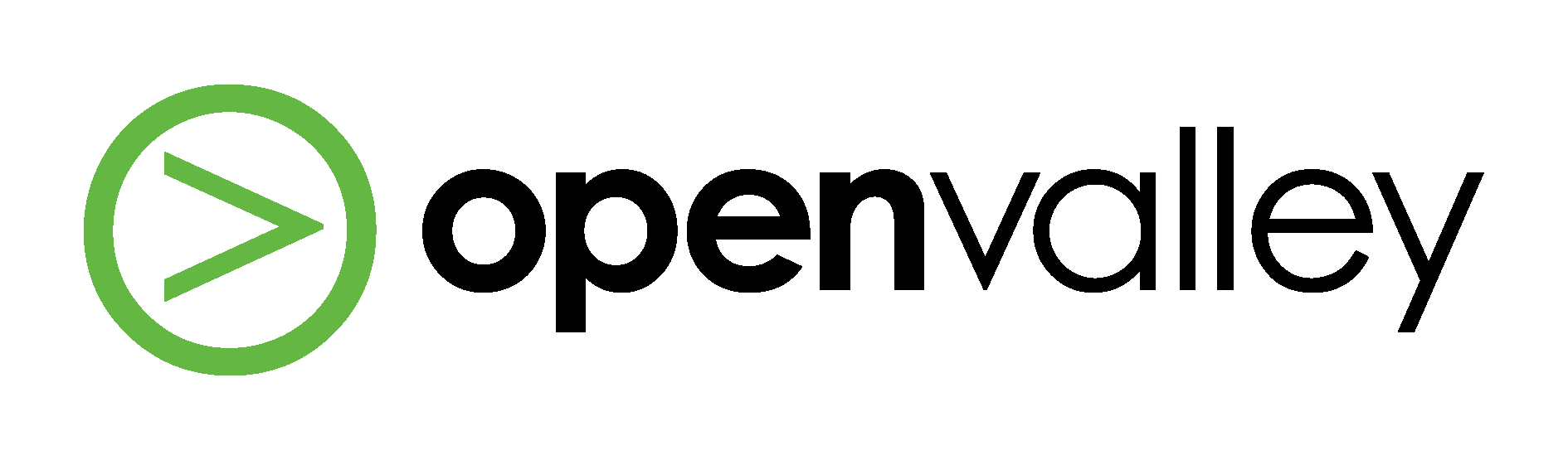 אתם/ן רוצים/ות לפתוחפיצרייה בנוף הגליל
יש לכם/ן שתי אפשרויות:
האחת היא לפתוח את הפיצרייה בשכונת הר יונה ד',שכונה חדשה שלא הוקמה בה אף פיצרייה.
השנייה היא לפתוח את הפיצרייה בדודג' סנטר, מרכז מסחרי המשופע במסעדות

היכן הייתן בוחרות לפתוח אותה?
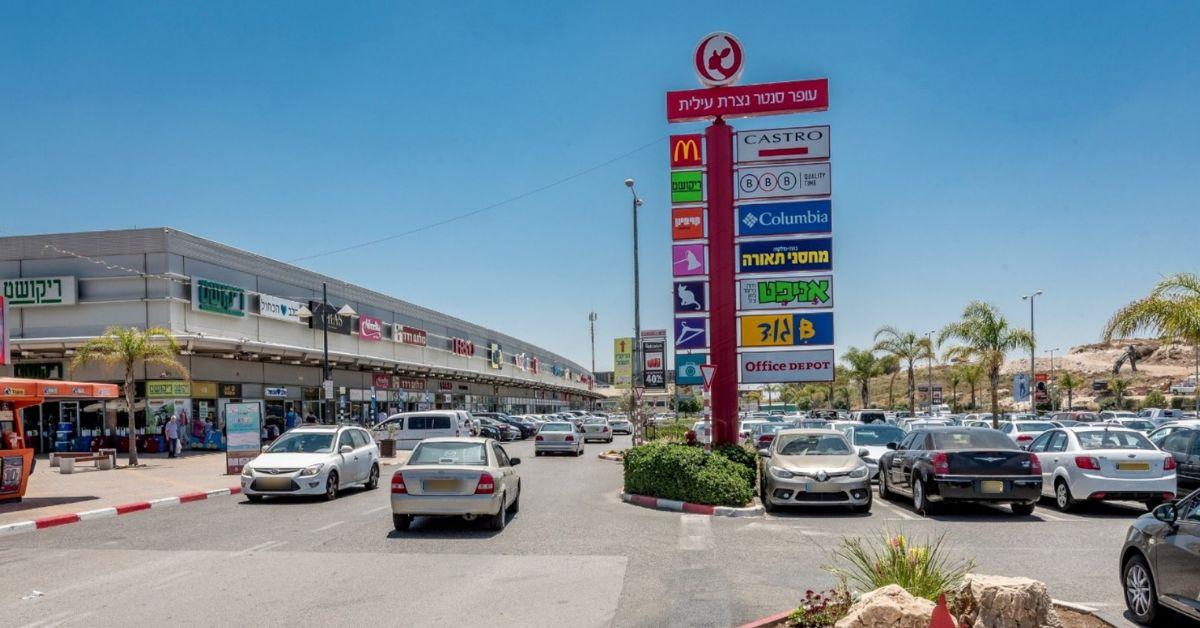 [Speaker Notes: מבחן הפיצה- תחרות זה טוב או רעה ומה היא מעידה על השוק שלנו? אם יש תחרות המשמעות היא שיש שוק, זה אזור גיאוגרפי בו קיים ביקוש למוצר שלנו.]
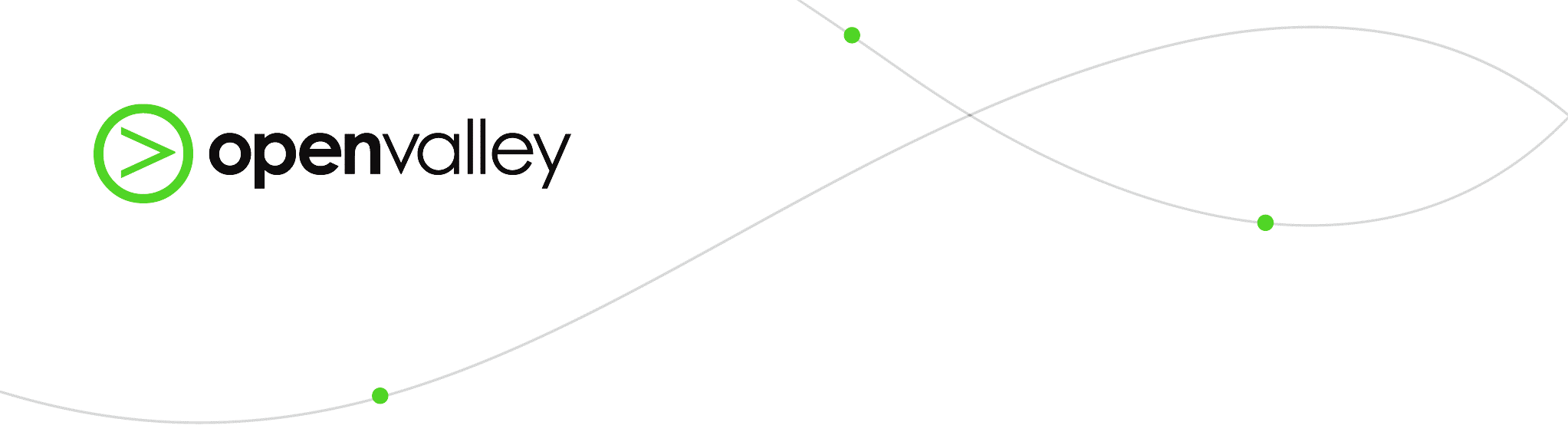 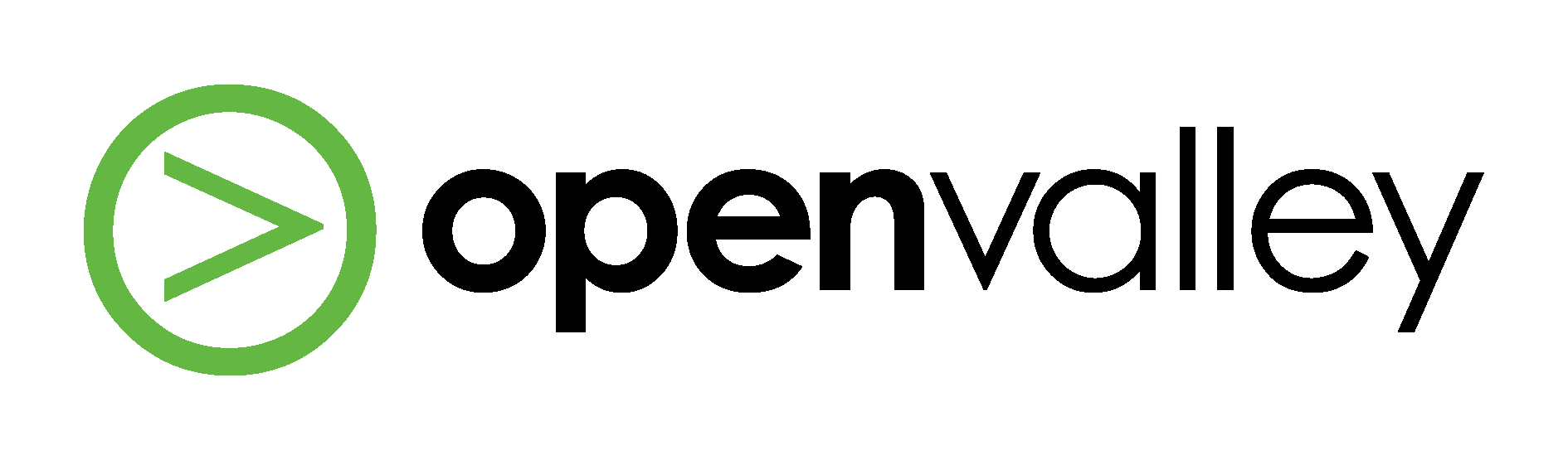 אתם/ן רוצים/ות לפתוחפיצרייה בקרית מלאכי
יש לכם/ן שתי אפשרויות:
האחת היא לפתוח את הפיצרייה בשכונת כרמי הנדיב,שכונה חדשה שלא הוקמה בה אף פיצרייה.
השנייה היא לפתוח את הפיצרייה במרכז ליד כלבו מתן, אזור המשופע במסעדות

היכן הייתן בוחרות לפתוח אותה?
[Speaker Notes: מבחן הפיצה- תחרות זה טוב או רעה ומה היא מעידה על השוק שלנו? אם יש תחרות המשמעות היא שיש שוק, זה אזור גיאוגרפי בו קיים ביקוש למוצר שלנו.]
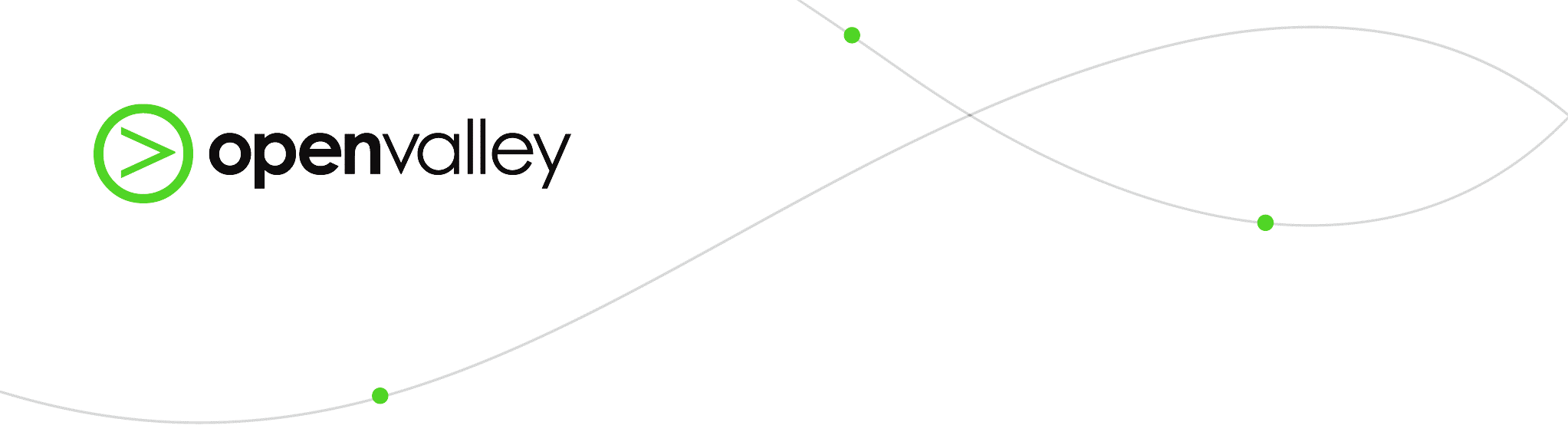 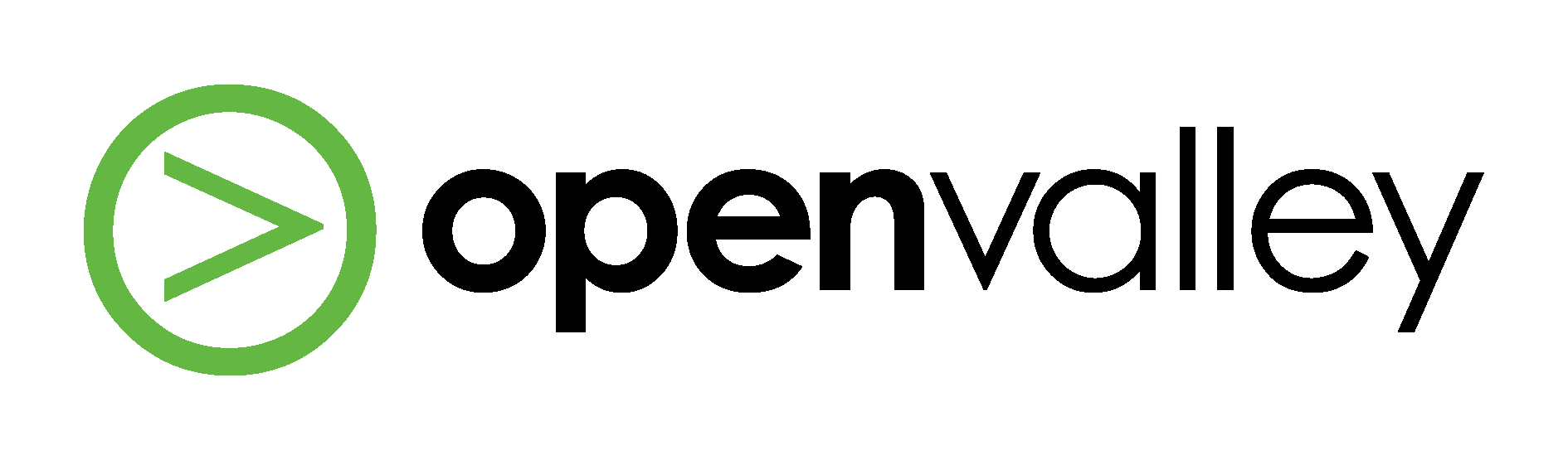 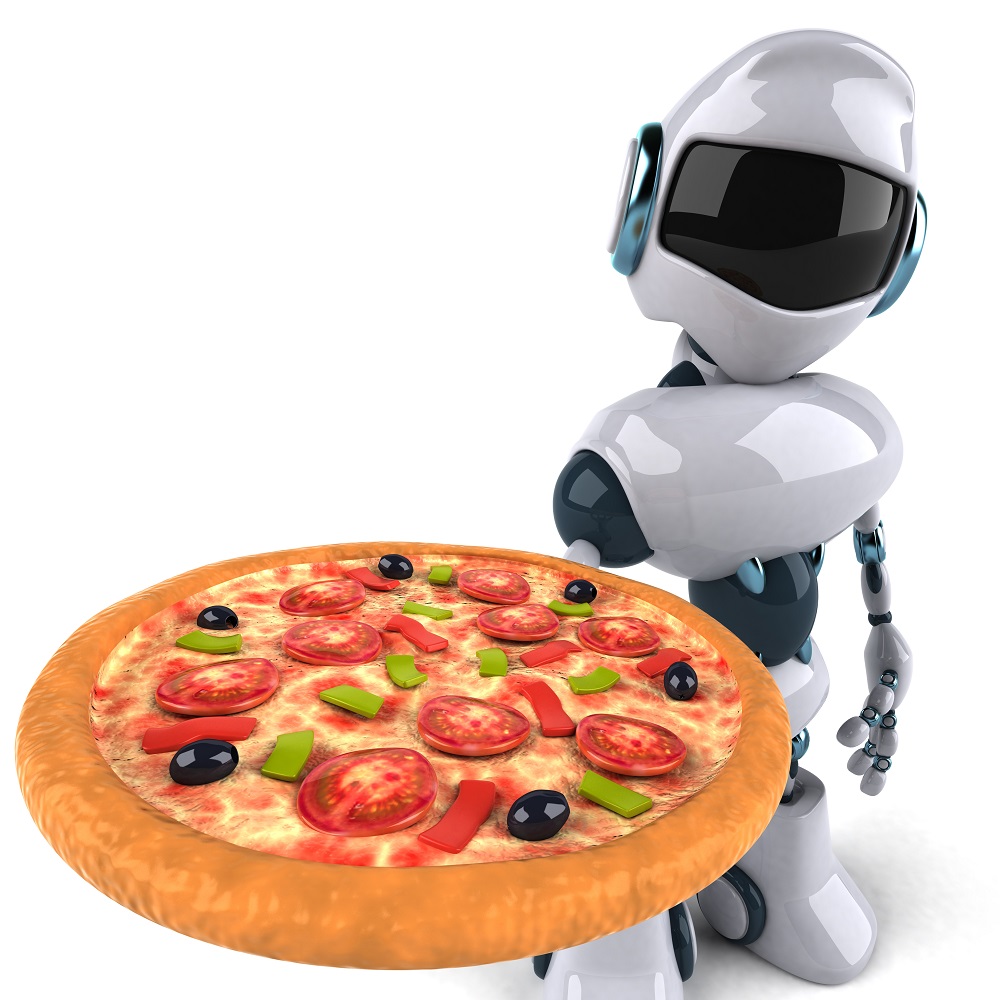 חלוקה לקבוצות עבודה
[Speaker Notes: מבחן הפיצה- תחרות זה טוב או רעה ומה היא מעידה על השוק שלנו?]
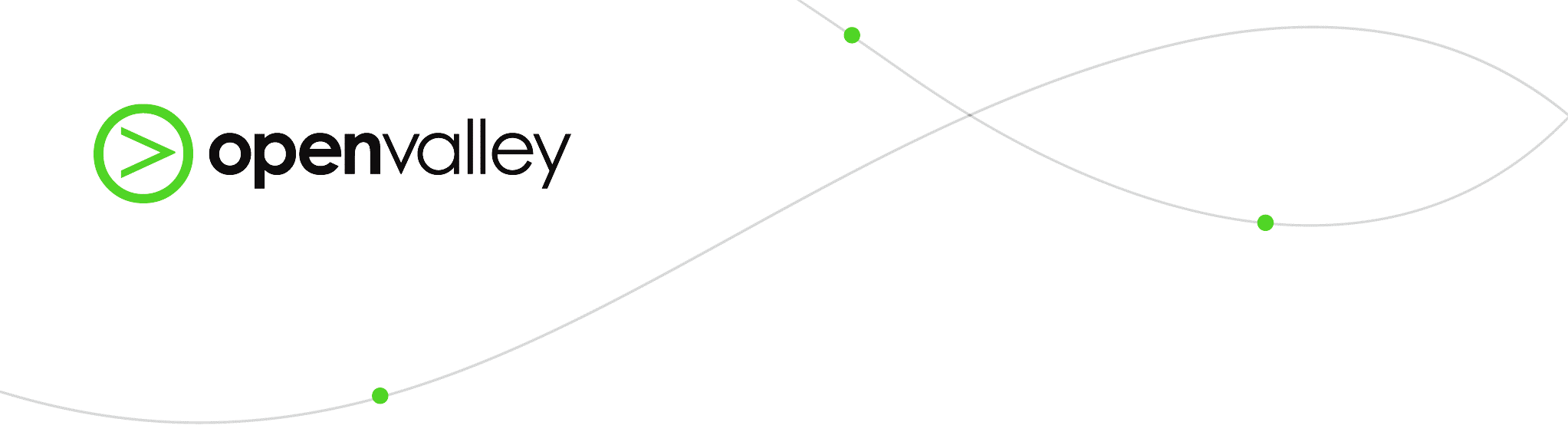 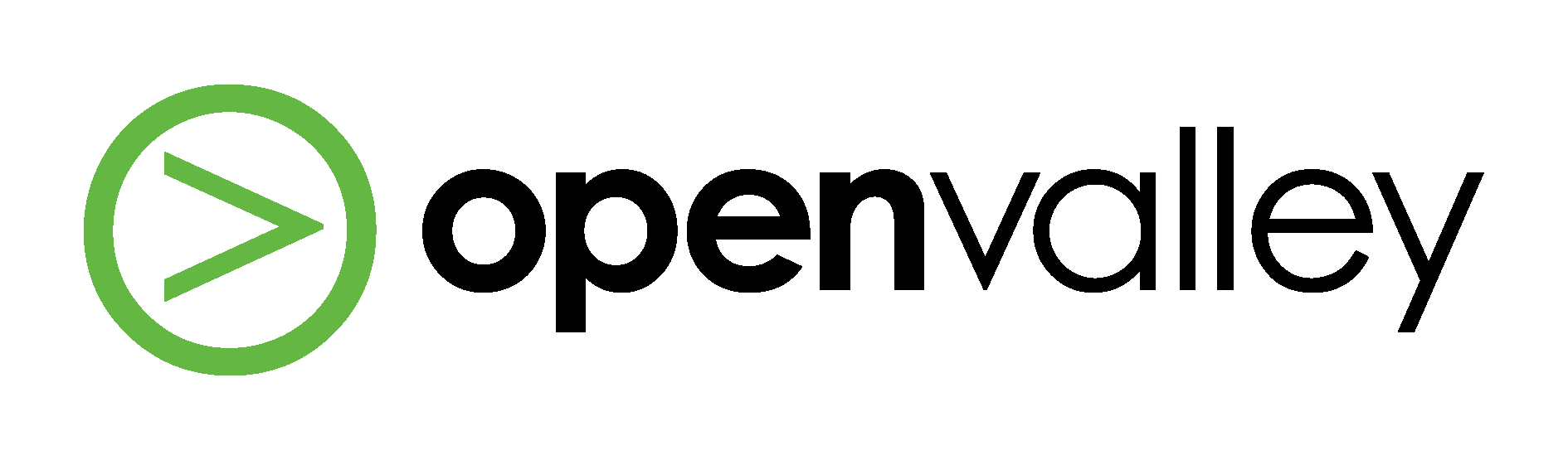 חלוקה לקבוצות עבודה
עליכם/ן לכתוב הצעה להקמת פיצרייה חדשה ביישוב לבחירתכם/ן בשכונה חדשה או ותיקה.

עליכם/ן להסביר מדוע בחרתם/ן במיקום ואיזה סוג מקום תפתחו ומה יהיה הייחוד של המקום על מנת למשוך קהל.
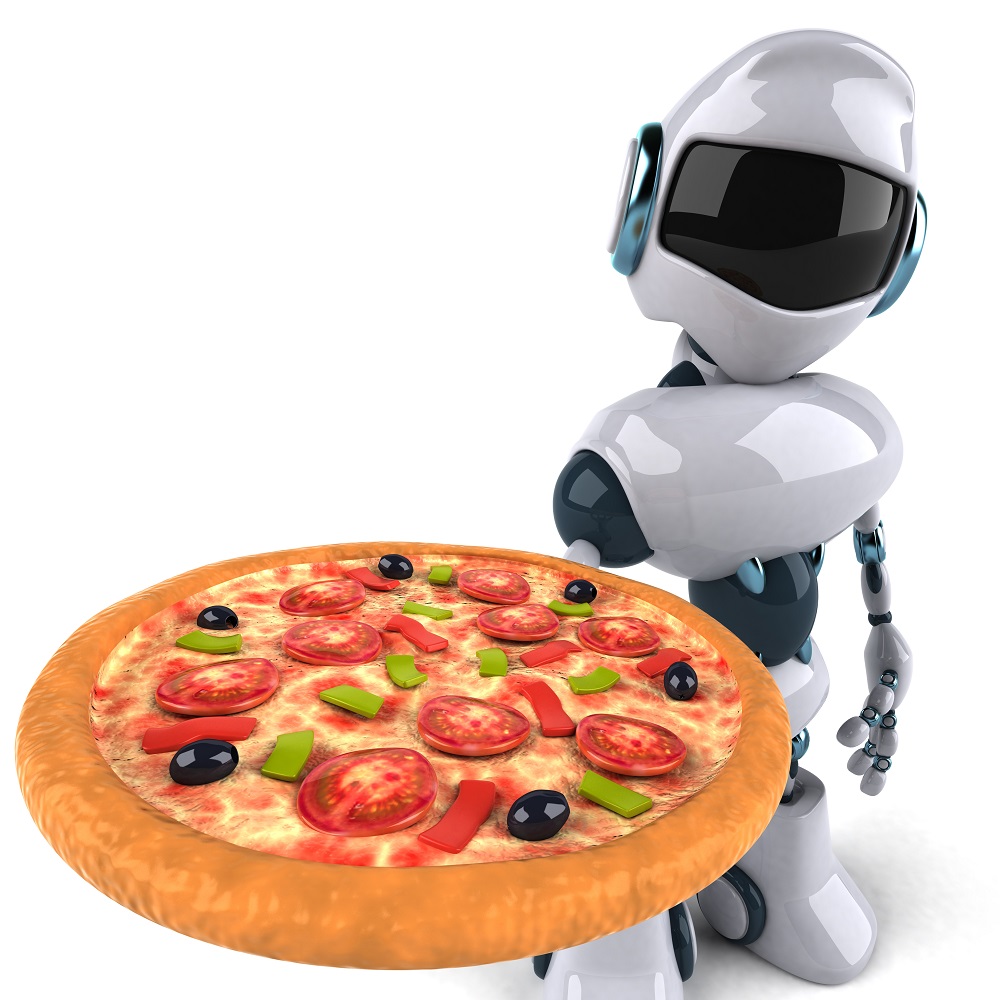 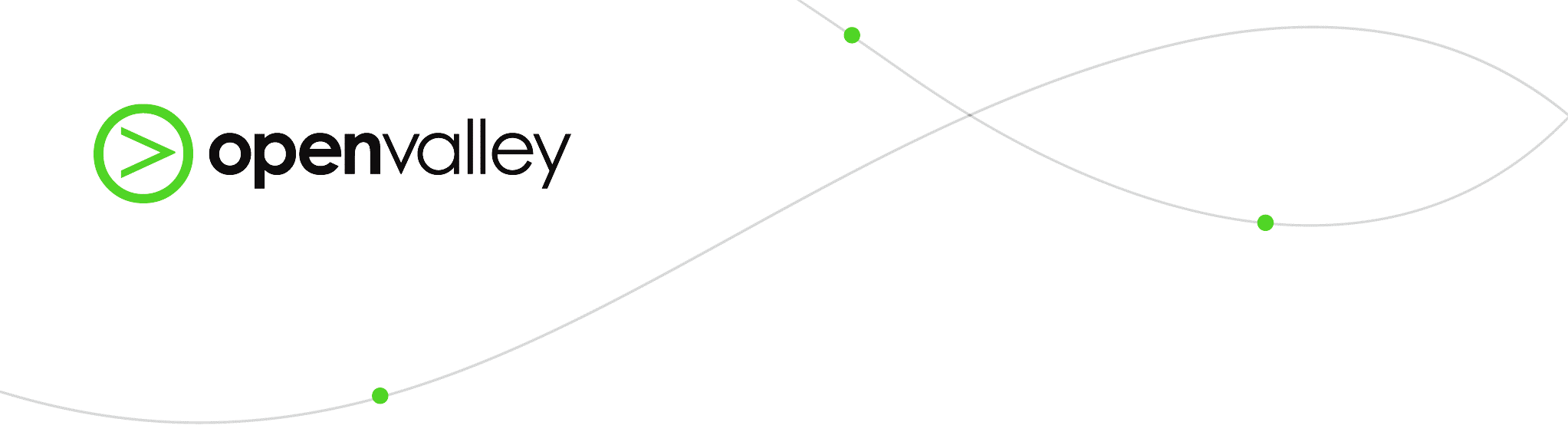 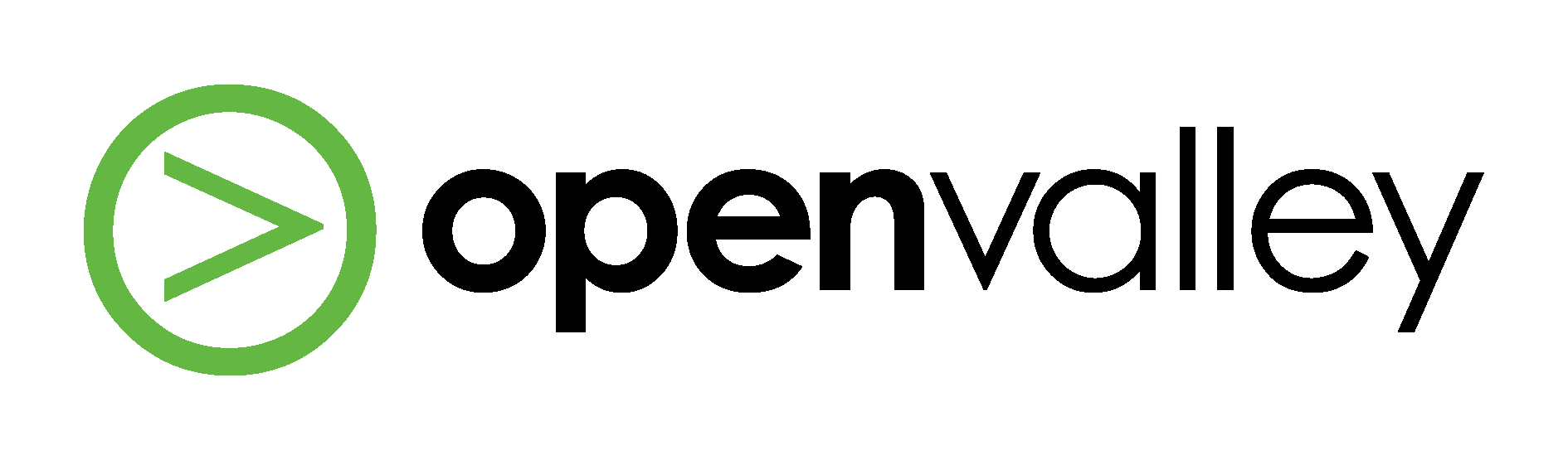 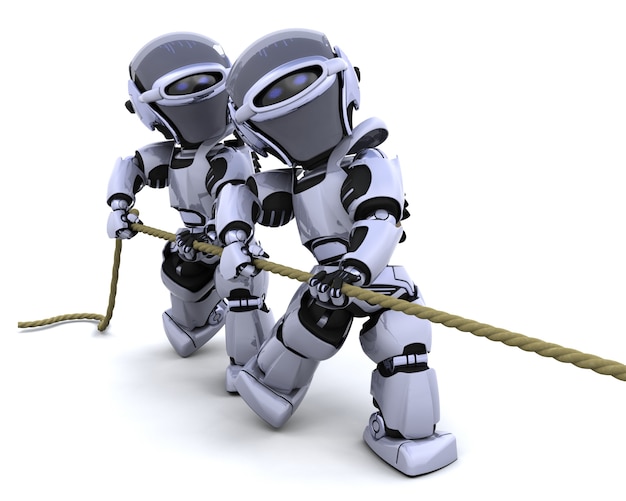 תחרות
 זה טוב או רע?
[Speaker Notes: מבחן הפיצה- תחרות זה טוב או רעה ומה היא מעידה על השוק שלנו?]
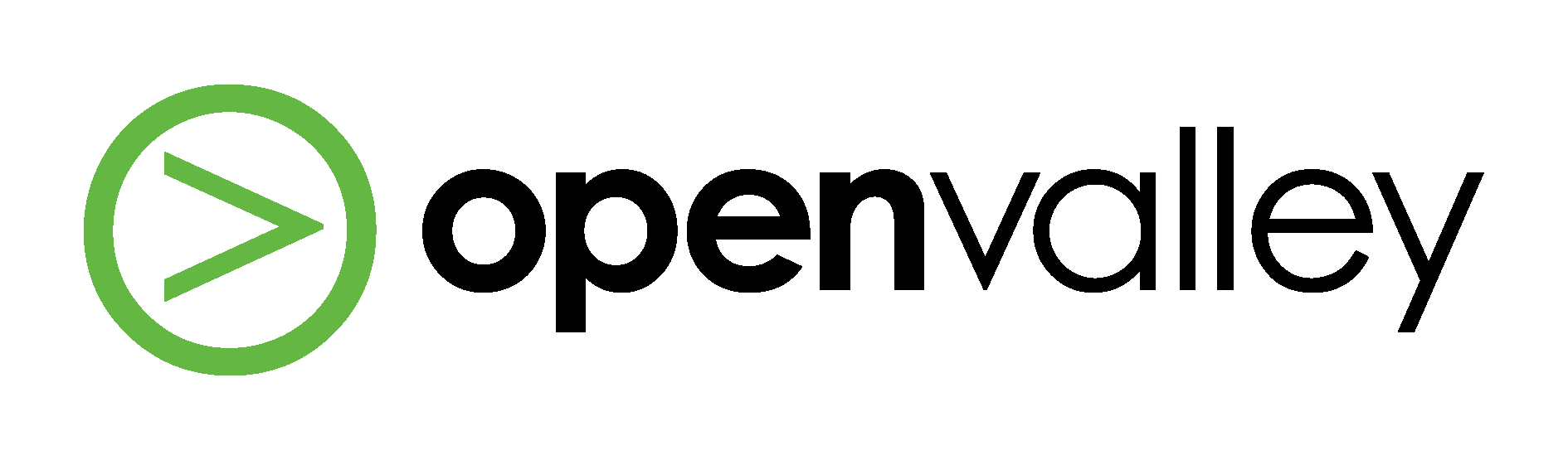 יתרון תחרותי?
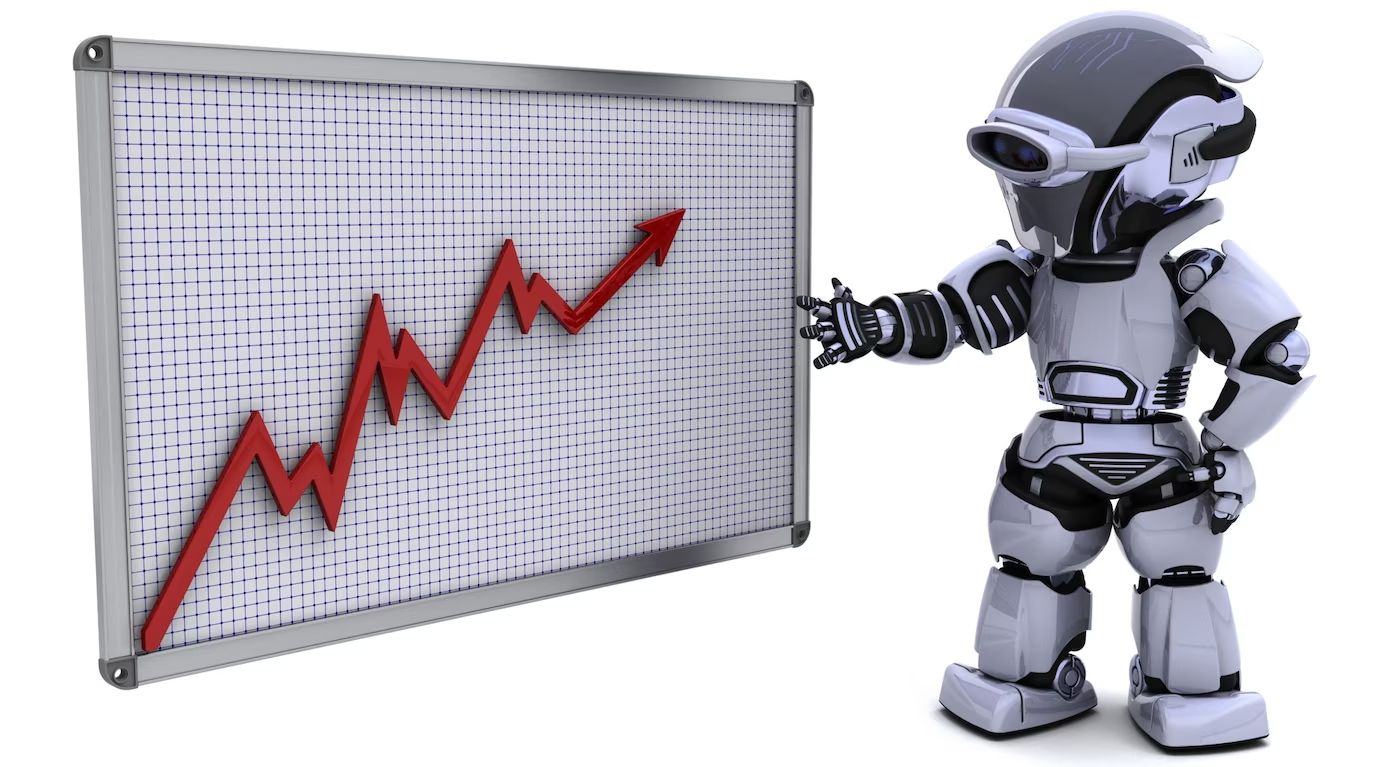 [Speaker Notes: מישהי שמע/ה פעם את המושג הזה?
"יתרון תחרותי" הוא קיומו של גורם מסוים – תכונה או יכולת, שבגינו יעדיף הלקוח מוצר או שירות של עסק מסוים על פני מוצר או שירות של המתחרים. מכאן נובע, כי היתרון התחרותי צריך להימדד ולהיות מוערך מנקודת מבטו של הלקוח. כאמור, על מנת להצליח בשוק לאורך זמן, המוצר שלכם צריך לספק צורך אמיתי או להוות פיתרון לבעיה קיימת של הלקוח, ומכאן, שהיתרון התחרותי שלו ייגזר מהתועלות שהוא מעניק, אשר המתחרים אינם מצליחים לספק ללקוח באמצעות המוצר/השירות שלהם.
חברות שונות מציעות מוצרים או שירותים שונים, העונים באופן דומה על צורך ידוע של הלקוח. לדוגמא: כל החברות הסלולריות מספקות רשת, שבאמצעותה ניתן לקיים שיחות בטלפון הסלולרי ולגלוש ברשת האינטרנט באמצעות המכשיר הנייד. כיצד תגרום חברה סלולרית מסוימת ללקוח להעדיף את שרותיה על פני שרותי החברות המתחרות? נראה כי עליה ליצור לעצמה את היתרון התחרותי באמצעות סיפוק צרכים נוספים, כאלה שאינם מסופקים על ידי המתחרים. מטרת החברה צריכה להיות הענקת התחושה ללקוח, שמעבר לצורך הבסיסי שלו – שהוא היכולת לבצע שיחות ולגלוש באינטרנט, היא מסוגלת להעניק לו ערך מוסף שחברות מתחרות אינן מעניקות.]
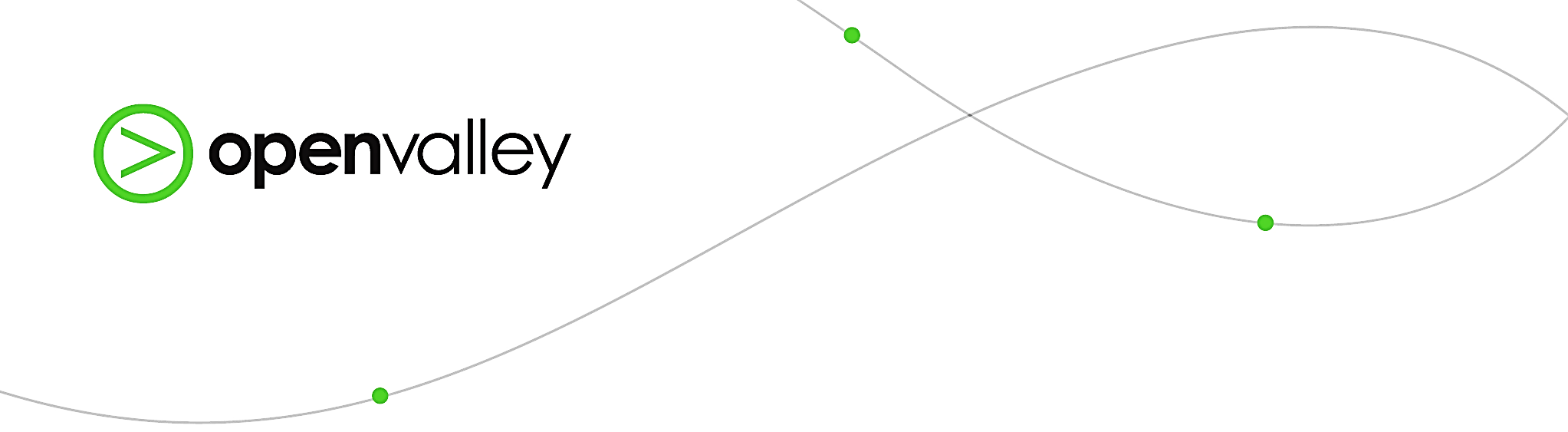 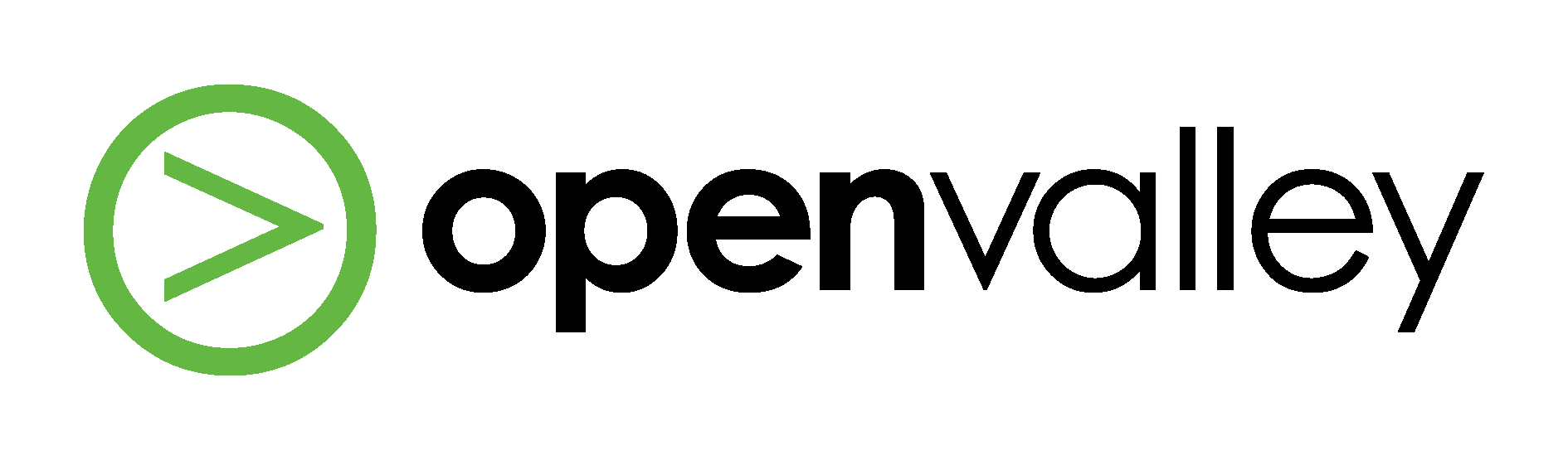 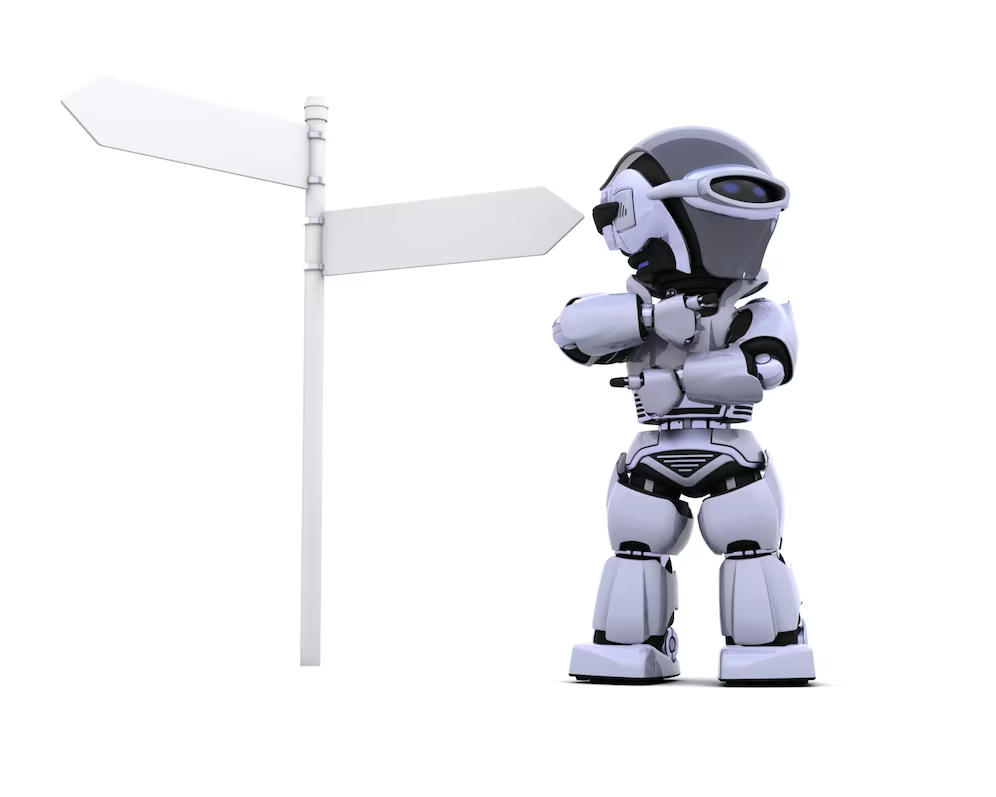 איך נדע מה קהל היעד שלנו צריך כך שנוכל לייצר יתרון תחרותי?
[Speaker Notes: שואלים את התלמידים/ות אם יש להם/ן רעיון – סקר שוק]
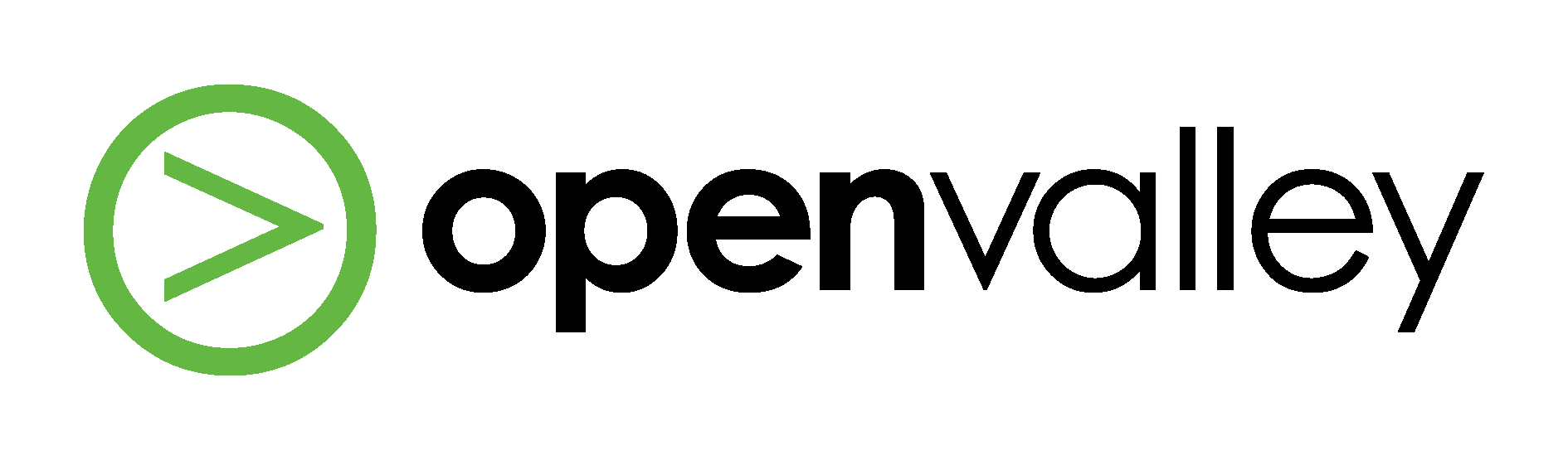 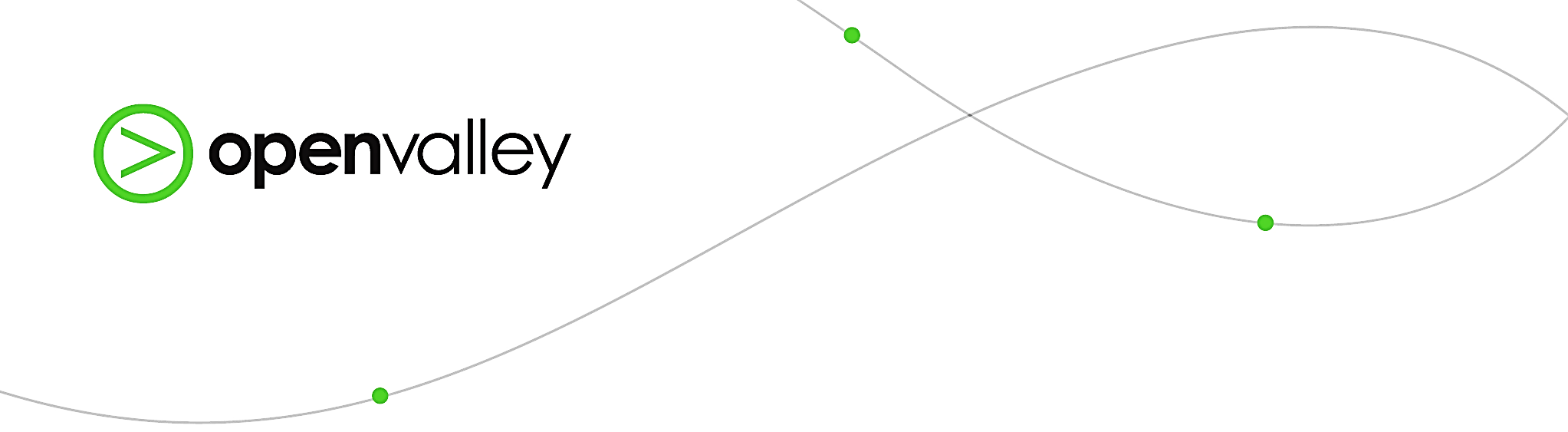 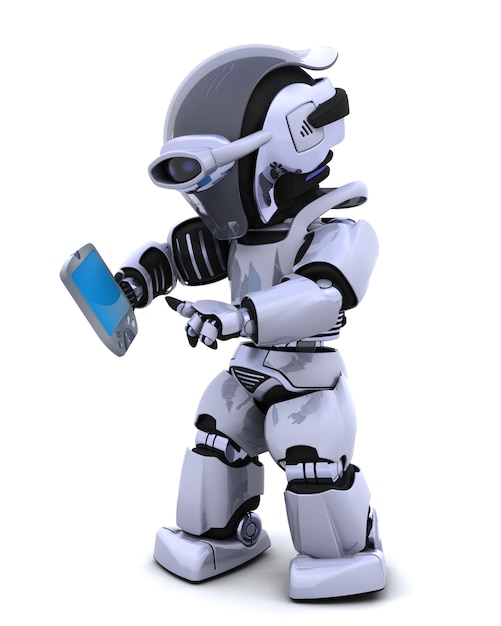 נשאל אותם.ן!
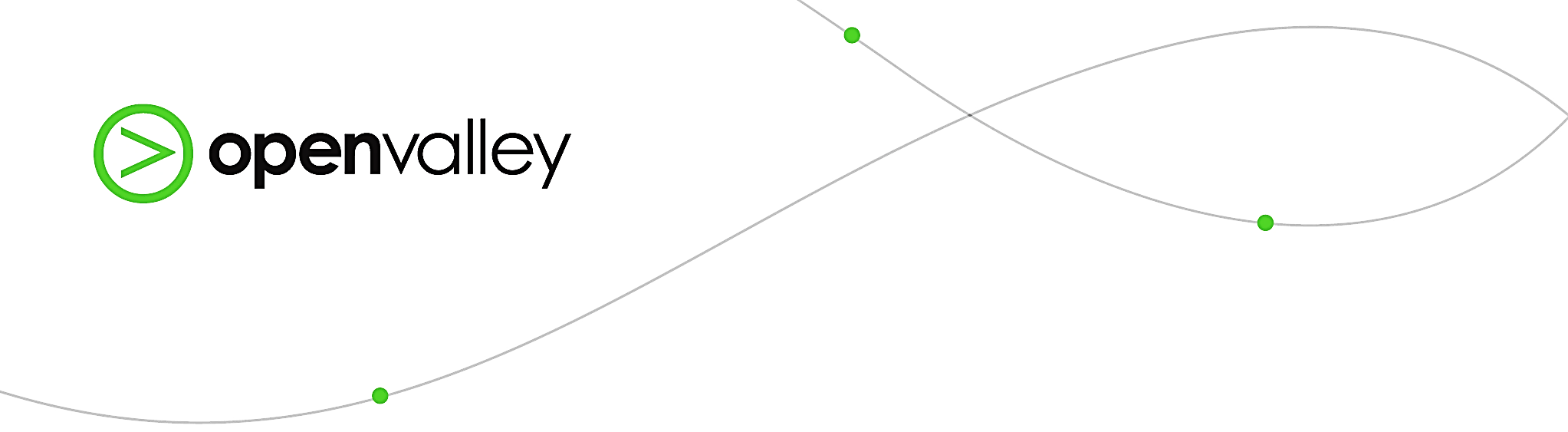 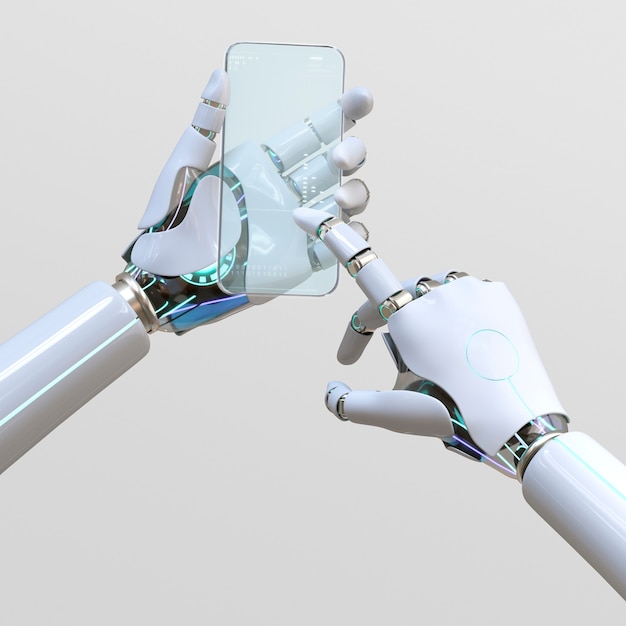 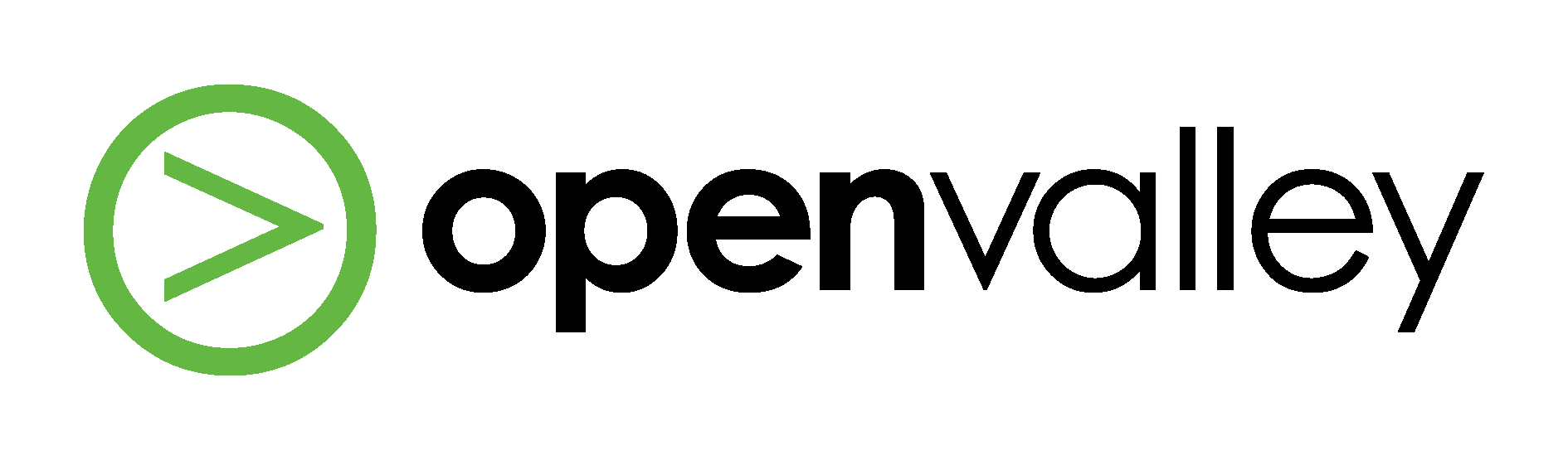 סקר שוק
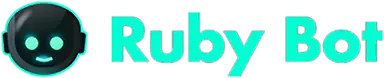 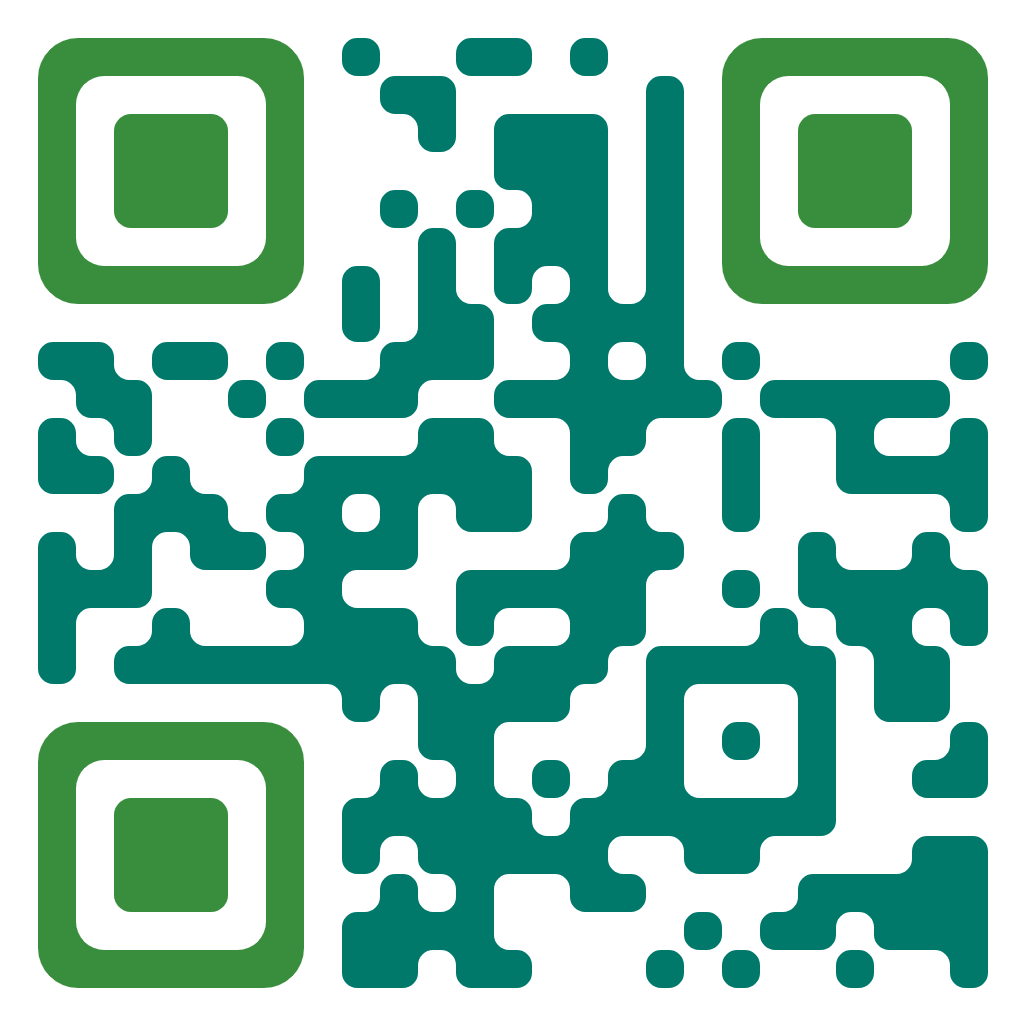 [Speaker Notes: מי כאן שמע/ה על המושג פעם סקר שוק? 
סקר שוק נותן כלים למקסם את הפוטנציאל של השוק. הסקר נותן הבנה טובה יותר של השוק, מאפשר לכוון את המסרים טוב יותר, להציע מוצרים מושכים יותר, לבדוק את ההיתכנות והפוטנציאל של רעיונות שונים, ולבחור את הרעיונות הטובים מביניהם. באמצעות סקר שוק ניתן לאתר פלחי שוק חדשים ולהרחיב את הקיימים.

סקרי שוק אפשר לערוך בהרבה דרכים:
קבוצות מיקוד
סקרים מקוונים
שאלוני רחוב 
וכו']
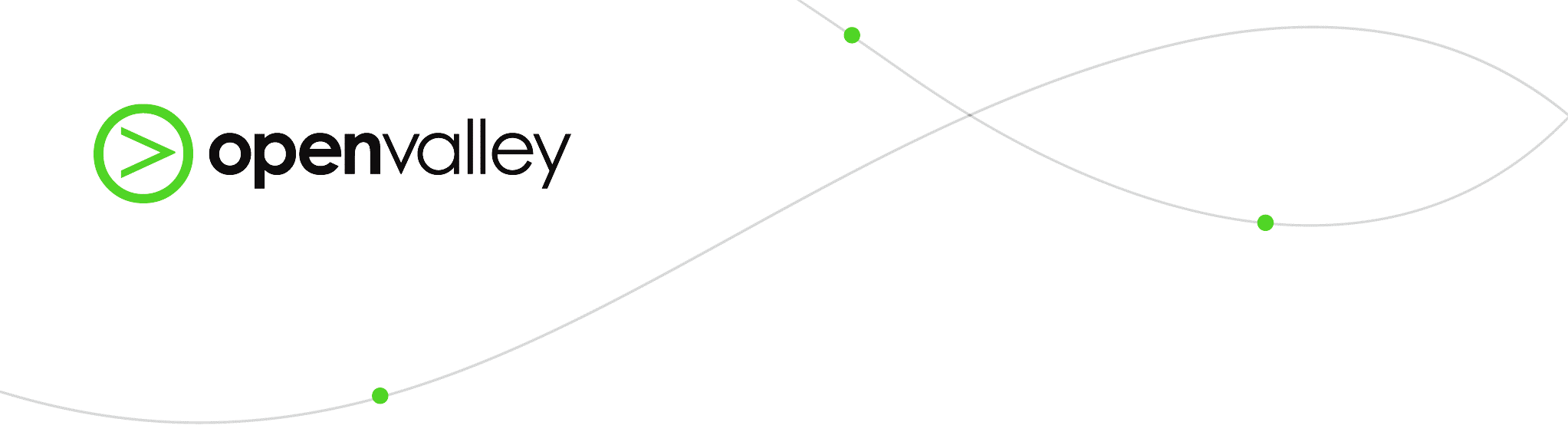 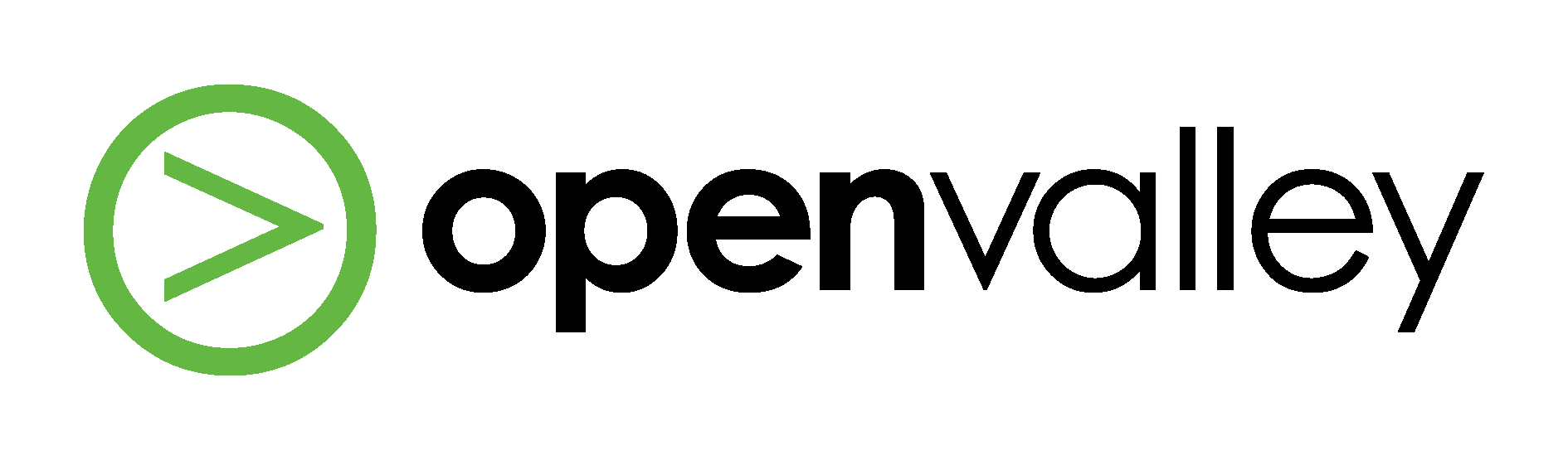 נשאל את רובי
כתוב לי שאלות לסקר שוק לקראת פתיחת פיצרייה
מה חשוב ללקוחות כשהם נכנסים לפיצרייה
מה הטעמים האהובים של פיצה צמחונית?
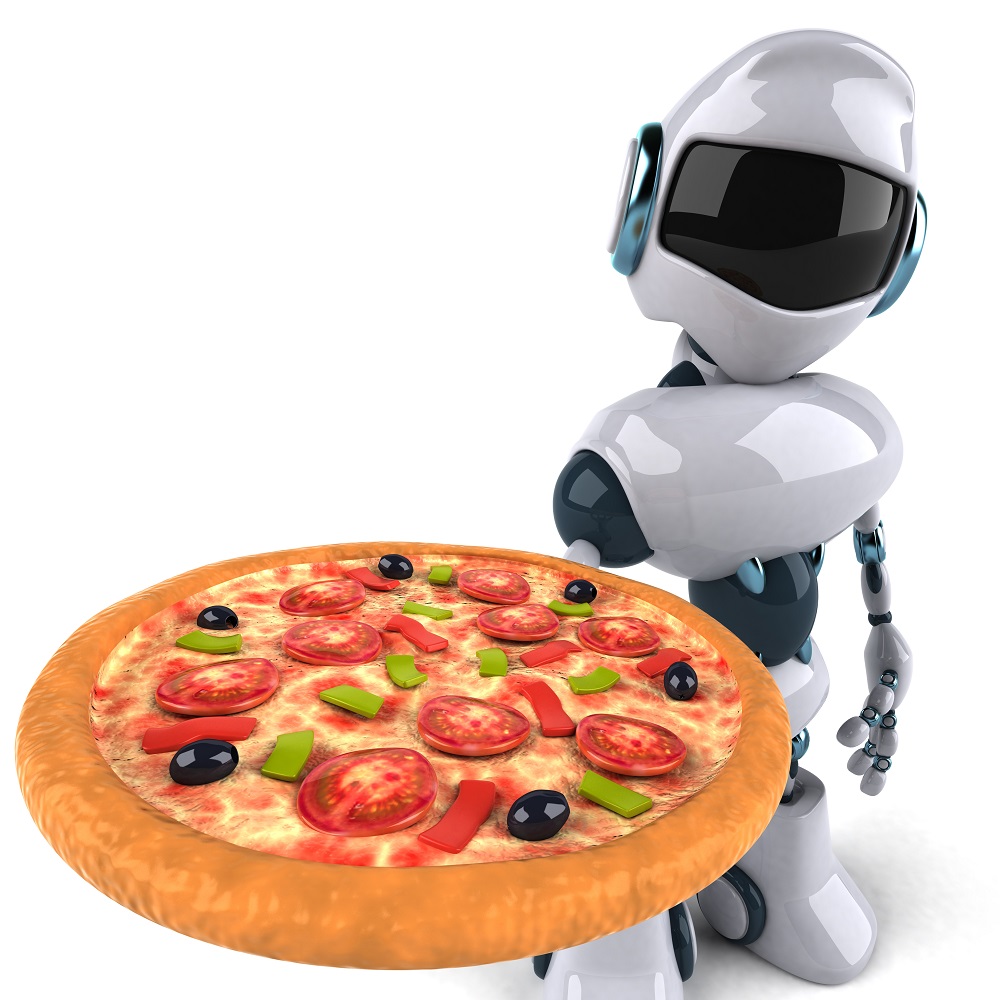 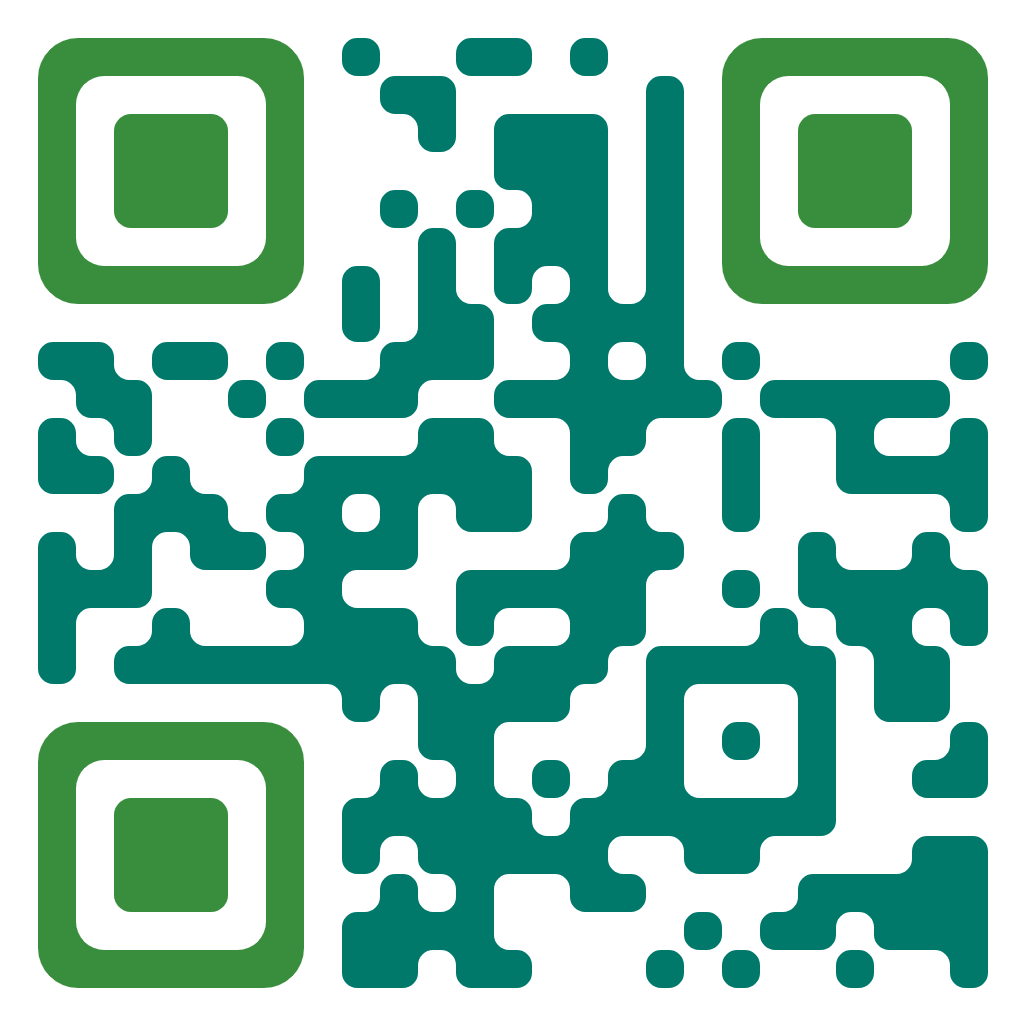 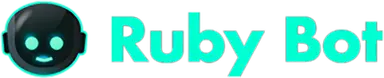 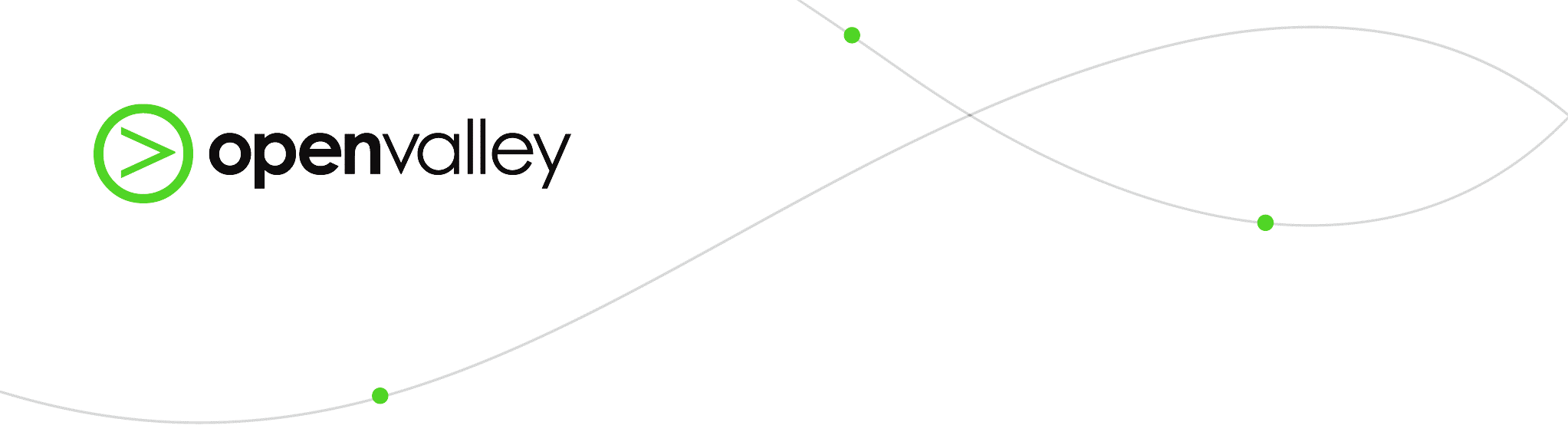 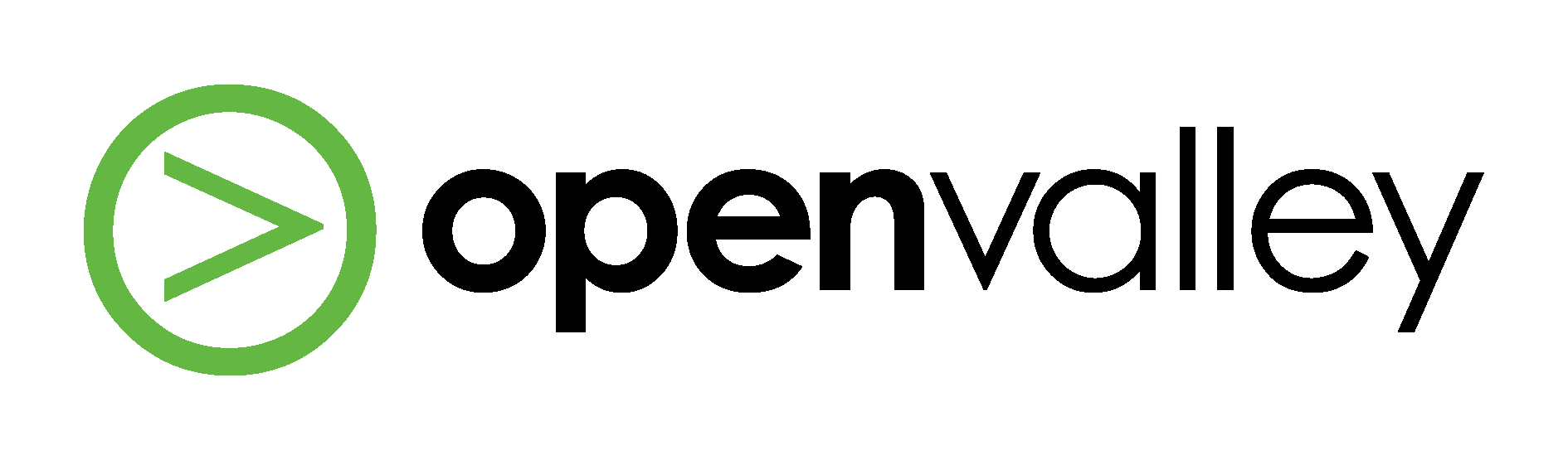 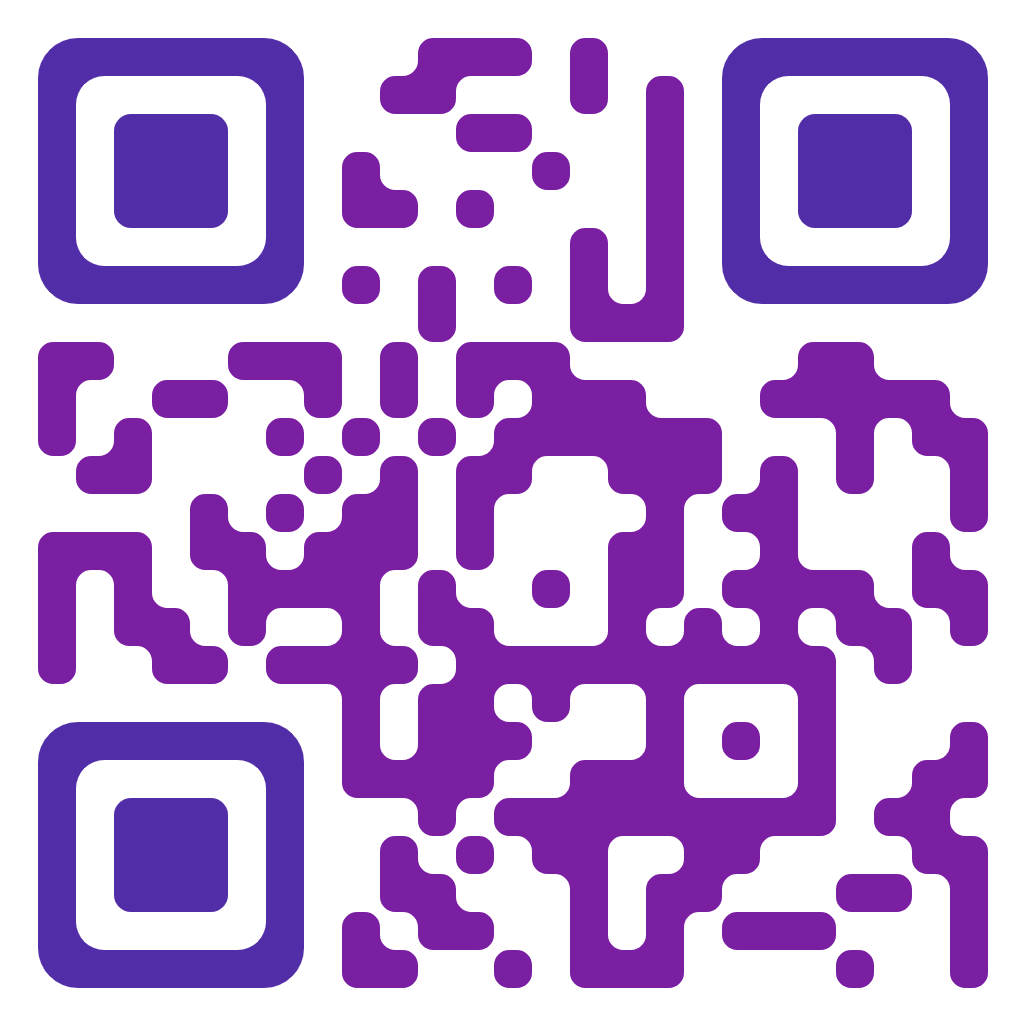 טופס גוגל לסקר
לאחר ההצעות שקיבלתן מרובי, נסחו סקר שוק קצר לצורך הקמת פיצרייה בשכונה שבחרתם/ן.
(לא יותר מ-5 או 6 שאלות קצרות,עדיפות לשאלות אמריקאיות)
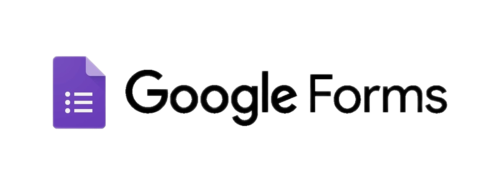 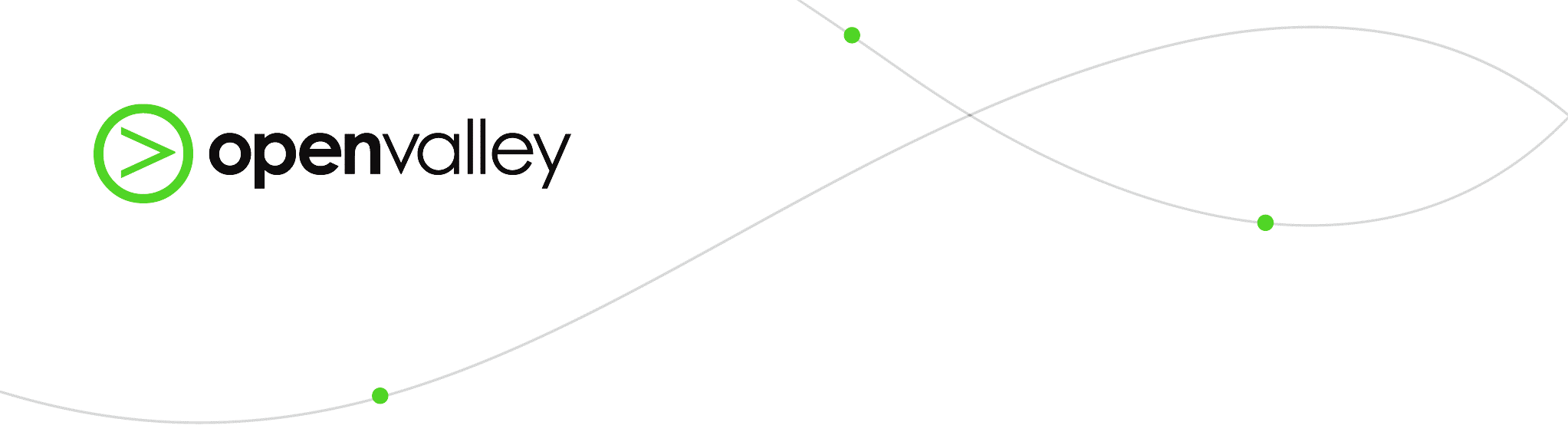 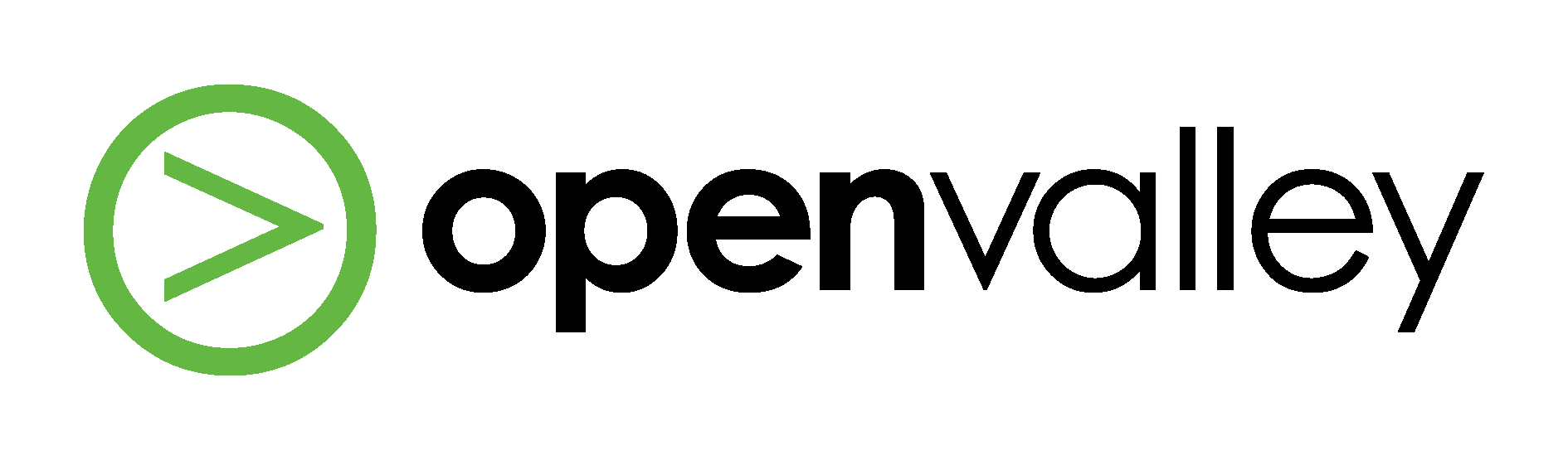 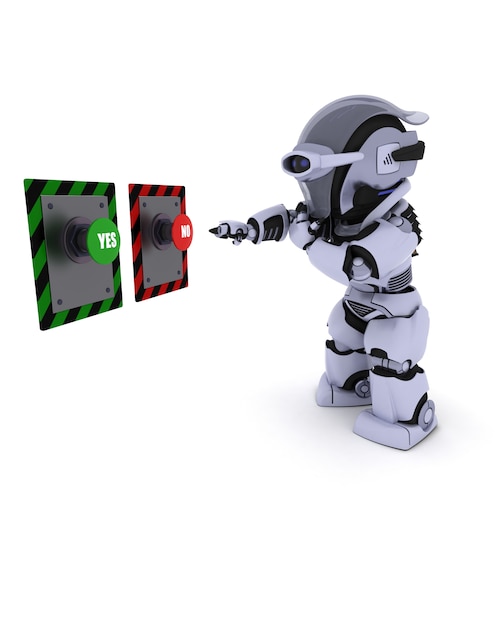 לאחר שסיימתן, שלחו הסקרים בקבוצת הוואטסאפ המשותפת וכולנו נענה עליהם כמה דקות בכיתה
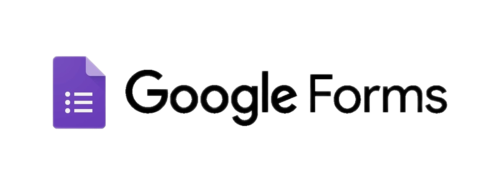 [Speaker Notes: תרגול על הפרויקטים של התלמידים, חוזרים ומדייקים את הסעיפים של השוק והיתרון התחרותי.
האם יש לנו יכולת לעשות סקר שוק? האם הוא מדויק וייתן לנו מענה למה שאנחנו צריכים?
האם אנחנו יודעים לדייק את היתרון התחרותי שלנו?]
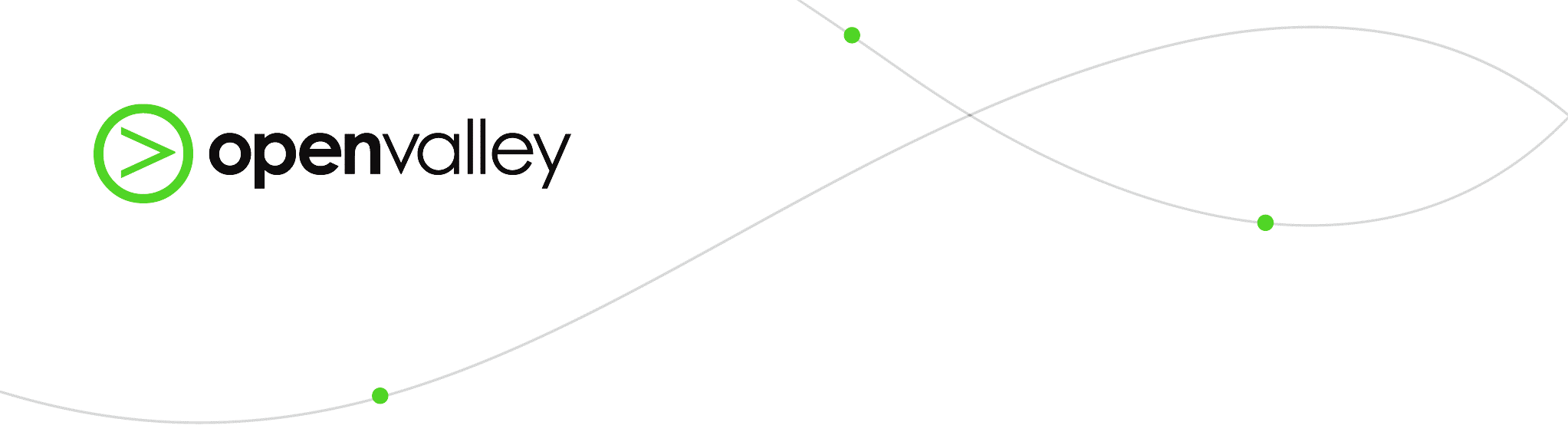 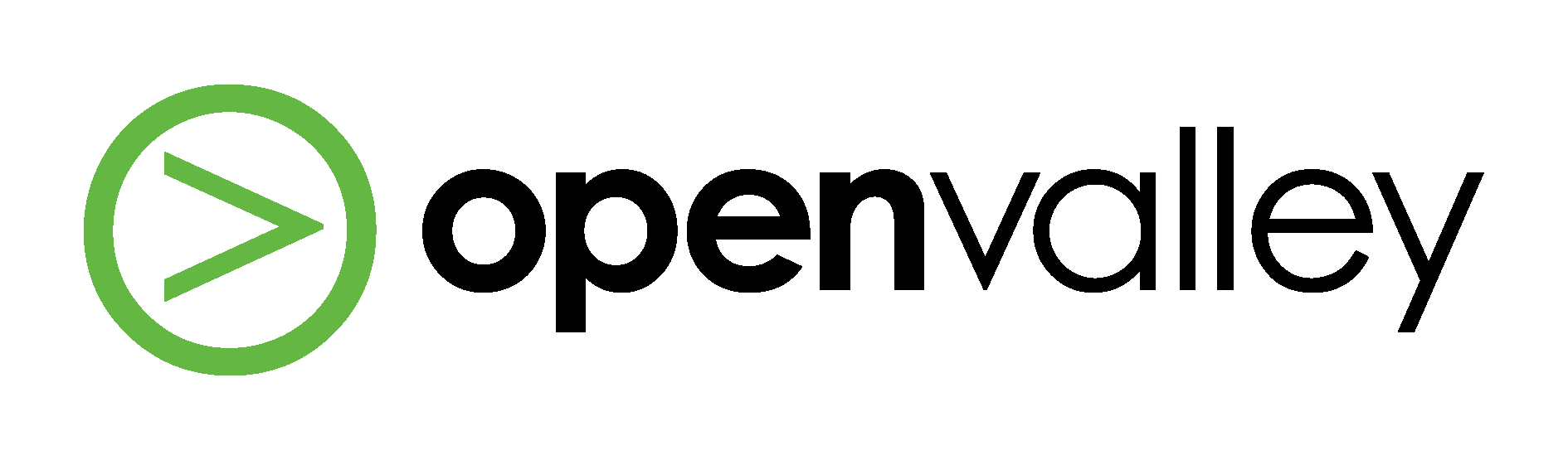 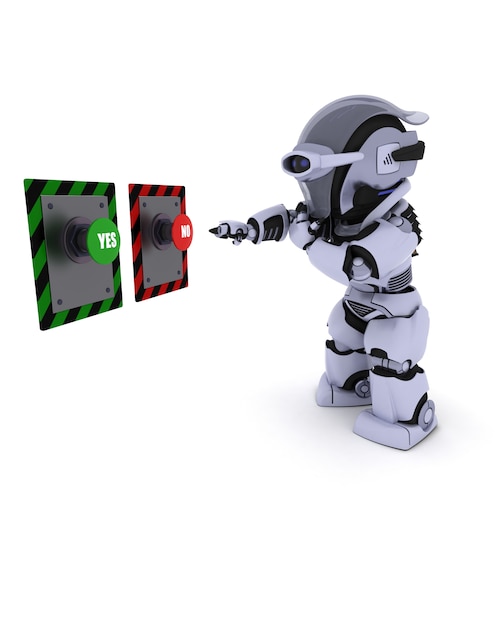 מה יצא?
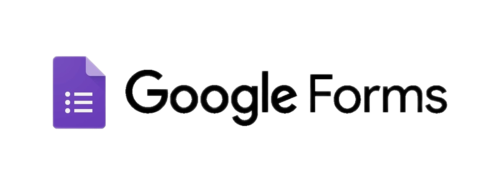 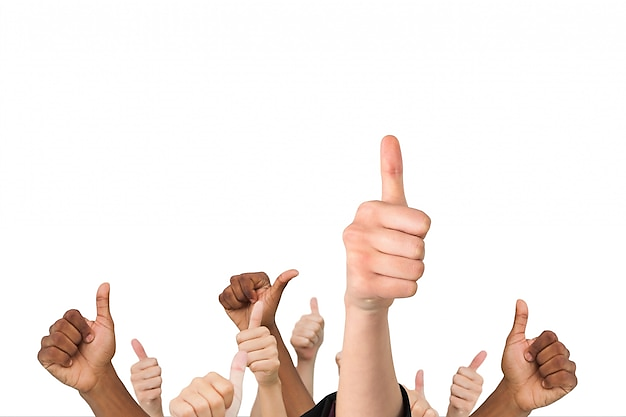 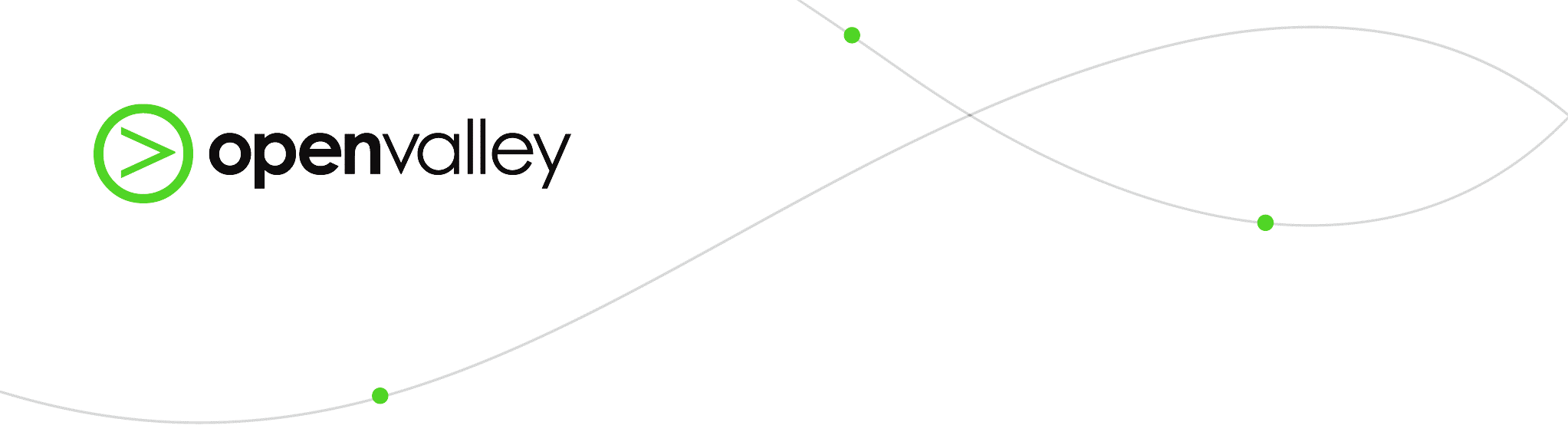 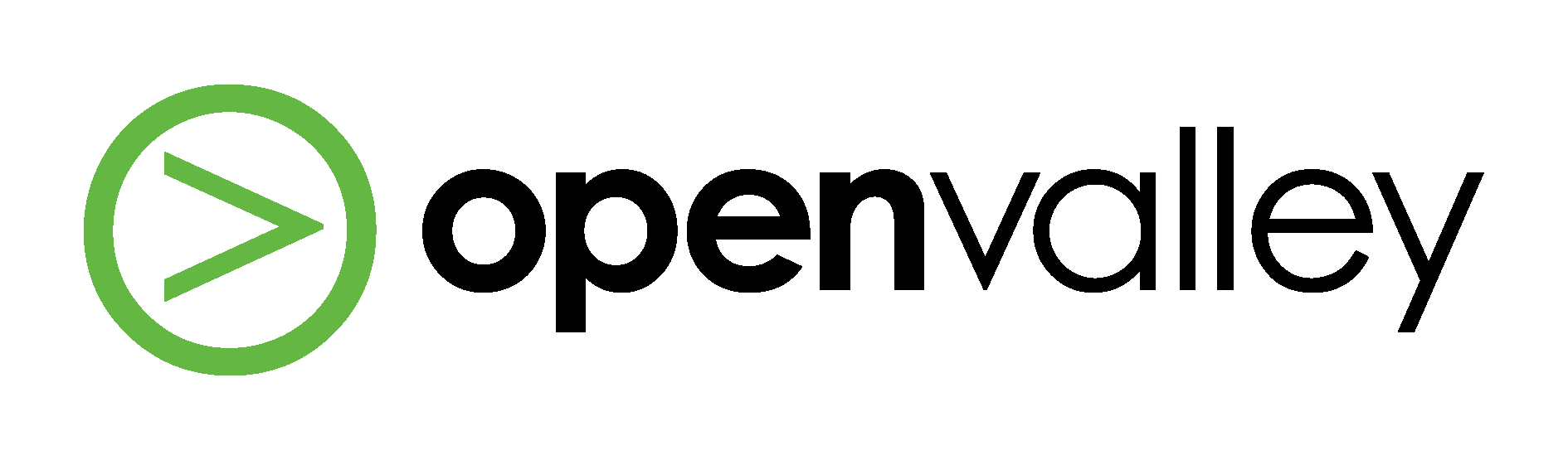 זמן סיכום
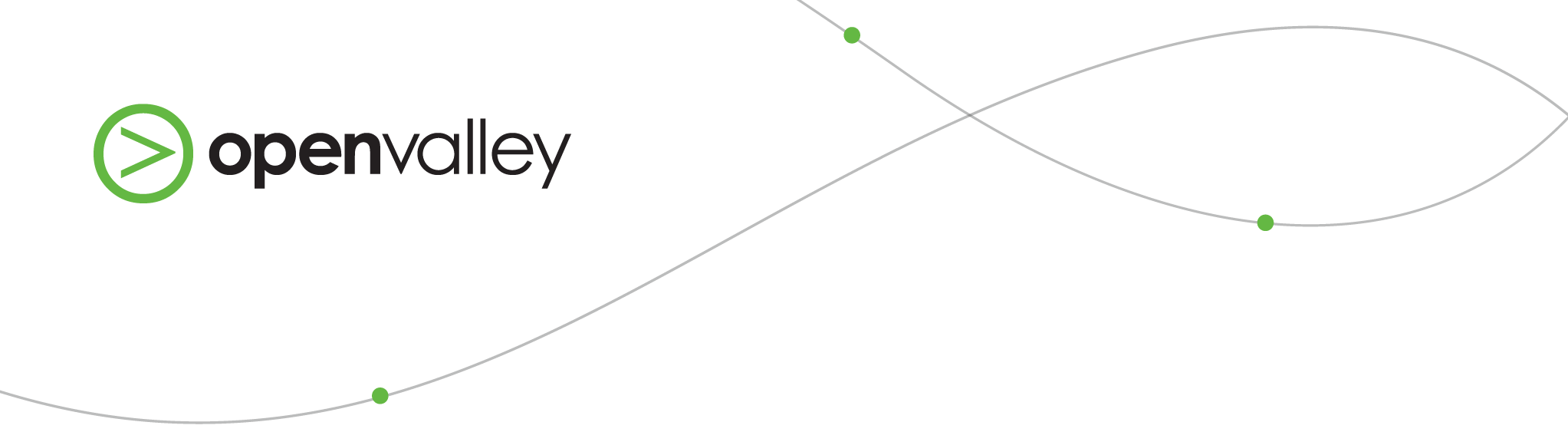 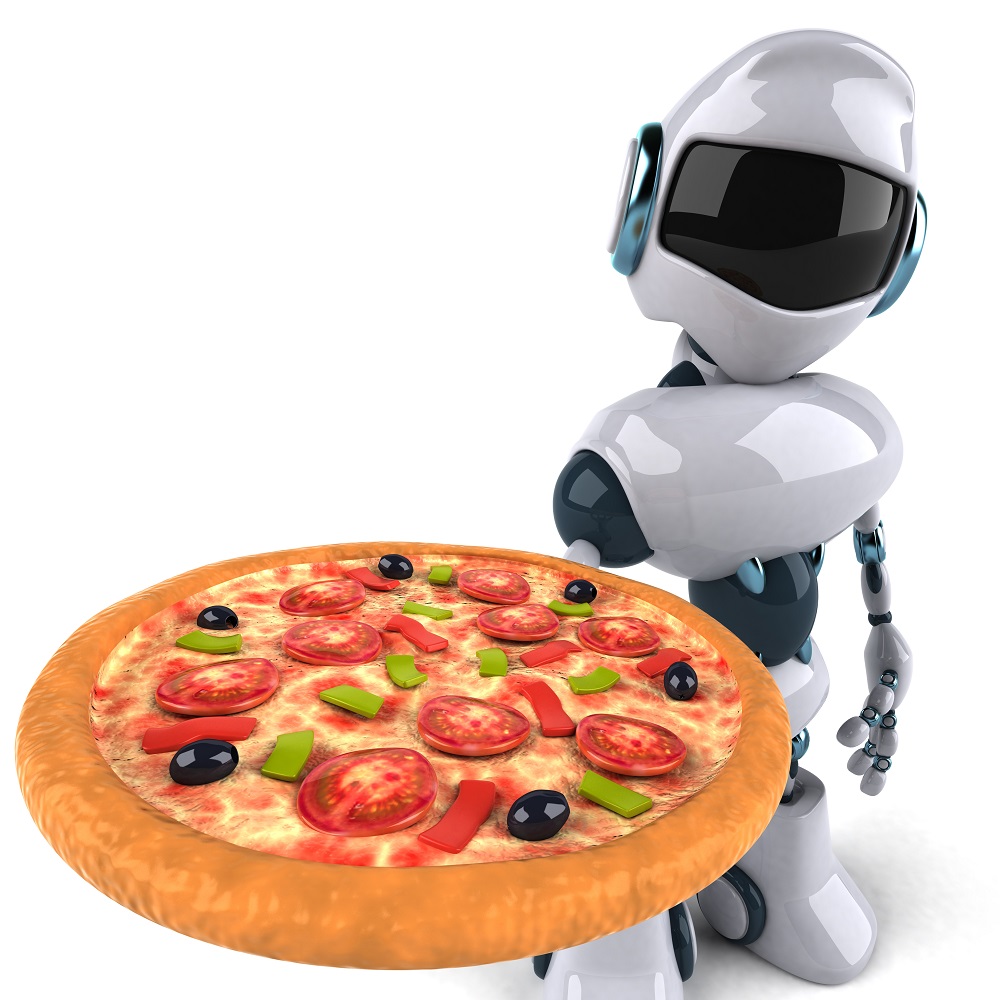 תודה!
יזמות וחדשנות בעידן של מהפכה טכנולוגית מואצת
Copyright © OpenValley 2023. All Rights Reserved.